First Responder Training
Level 1 Provider: Basic Trauma Management
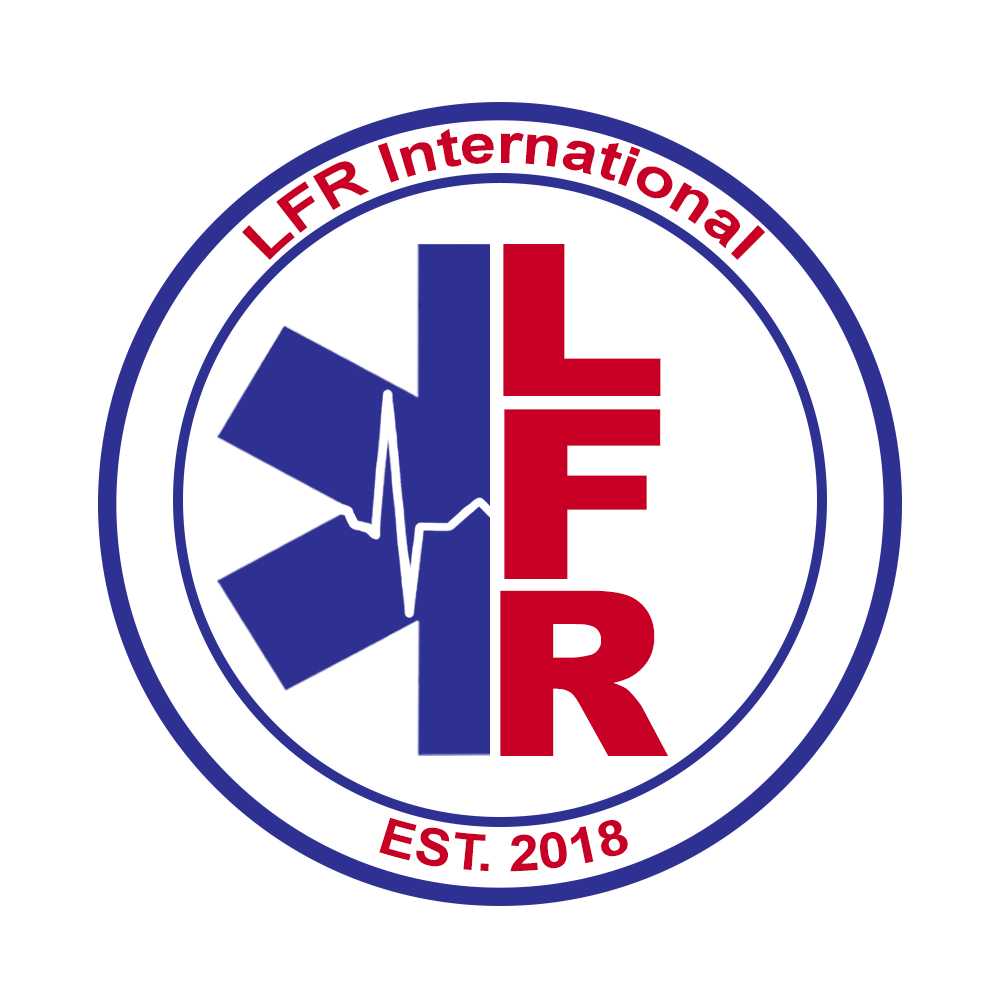 [Speaker Notes: *Notes for trainers are in this section*

Ensure sign in: Name, Phone Number, Stage (if labeled), give out unique identifier (Bracelet with 4 digit)]
Course Review
Principles and definitions
Scene Safety (DR)
ABCs
Fracture Splinting
Managing Multiple Victims
Victim Transport
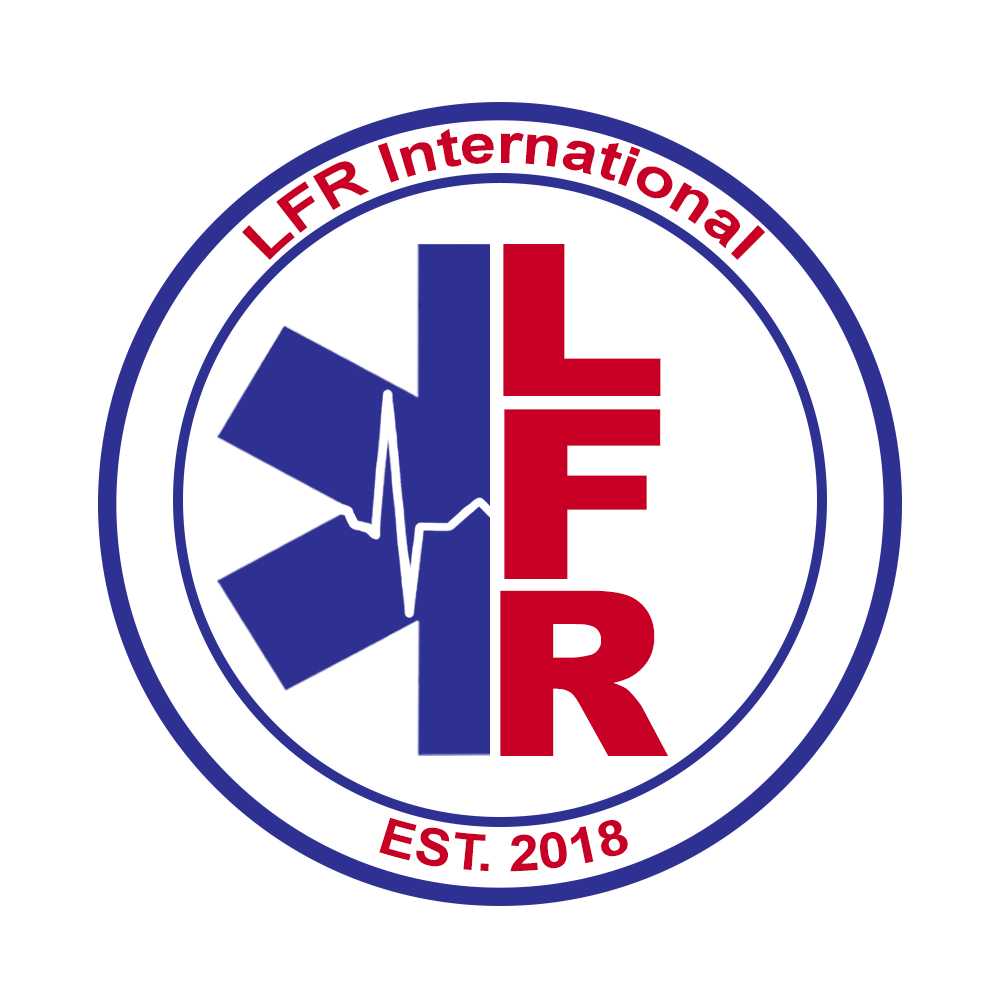 [Speaker Notes: This is a first aid course teaching you how to provide first aid to trauma victims 
Read off slide for agenda

NOTE: This won’t be a lecture the whole time. We will have break out sessions to practice these skills]
Introduction to First Aid
Immediate care given to a person who has been injured or suddenly taken ill using locally available material when medical assistance is not available or is delayed, before the victim is referred to the nearest hospital.
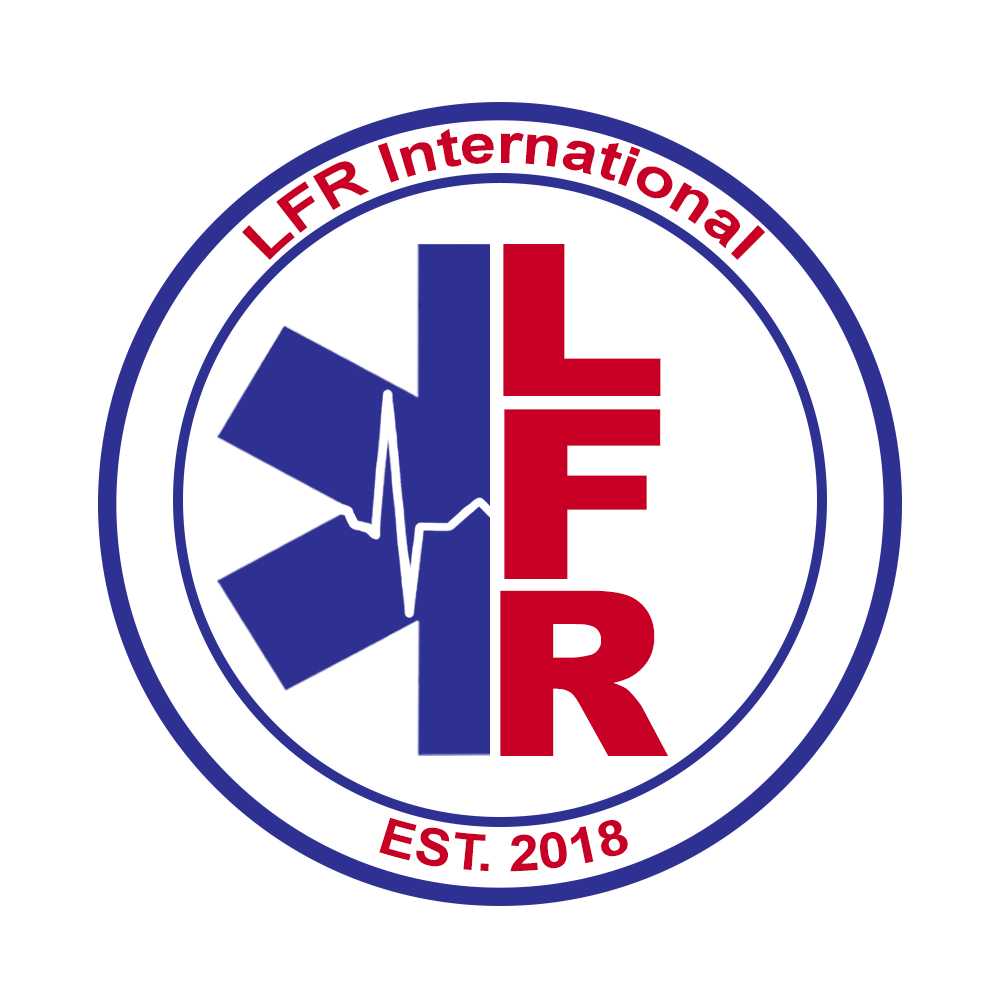 [Speaker Notes: Immediate care given to a person who has been injured or suddenly taken ill using locally available material when medical assistance is not available or is delayed, before the victim is referred to the nearest hospital.]
Value/Objectives of First Aid
To save lives

To promote quick recovery

 Prevent the worsening of the conditions of victims

 Prevent additional victims
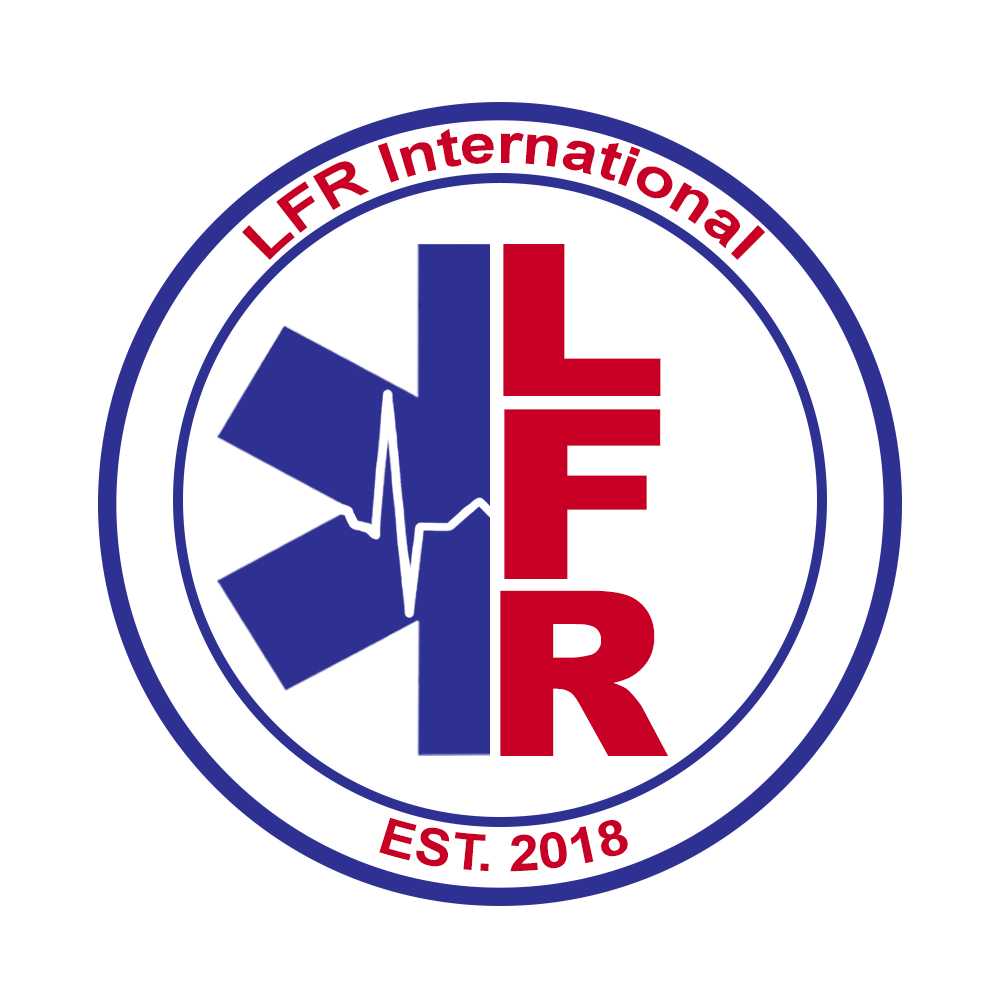 [Speaker Notes: ASK: volunteers/questions 

First Aid training is of value in:
Equipping individuals to deal with whole situations, the person and the injury
Distinguishing between what to do and what not to do
Helps you to do the right thing at the right time – safely and effectively]
Qualities of a Good First Responder
Willingness to help
 Competence
 Confidence
 Encouraging
 Trustworthy
 Responsible
 Empathetic
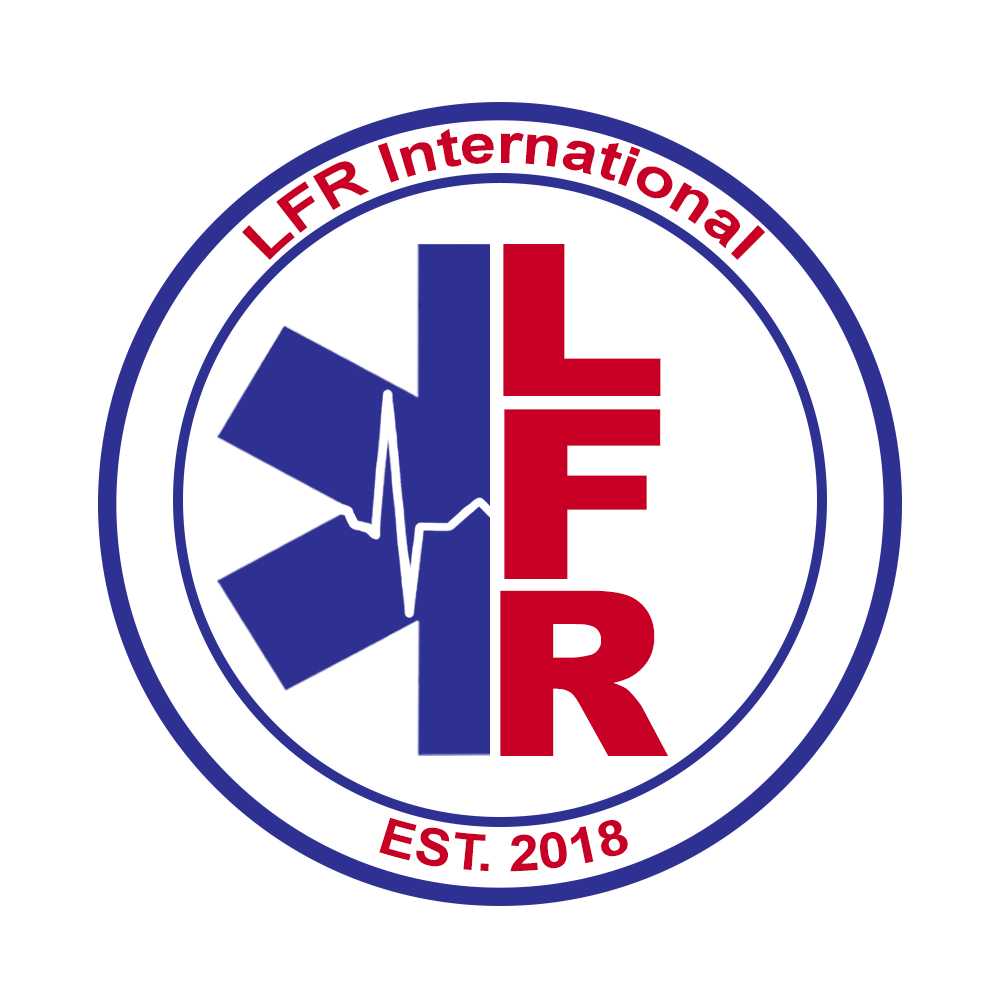 [Speaker Notes: Evidence of willingness to help and promotion of confidence by       demonstration of competence
 Encouraging with his words
 Trustworthy
 Responsible
 Empathetic
 Competence

competence- participant will be able to understand the principles and procedures as well as how to use the tools for administering first aid]
Course Review
Principles and definitions
Scene Safety (DR)
ABCs
Fracture Splinting
Managing Multiple Victims
Victim Transport
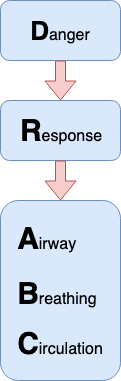 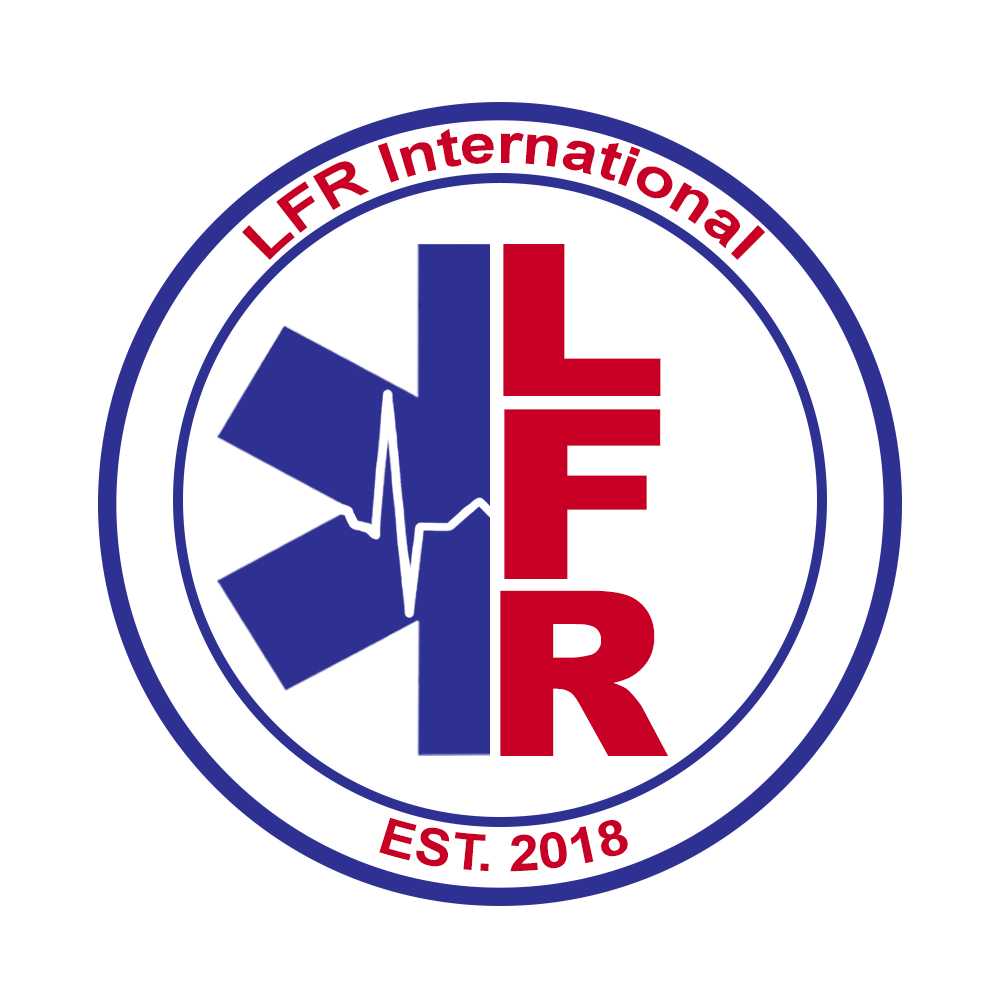 [Speaker Notes: Principles and definitions
Scene Safety (DR.)
Managing Multiple Victims/ABC’s
Airway Management
Bleeding Control
Fracture Splinting
Victim Transport]
2) Scene Safety - D (Danger)
Personal safety is your priority

Ask someone to call for help

Put on your gloves and make sure it is SAFE to approach
Block traffic if needed
Stay in the “safety zone” (6m/20ft)

Protect yourself and the victim from potential hazards
Assume patients carry infections – Always protect yourself!
Stabilize vehicles
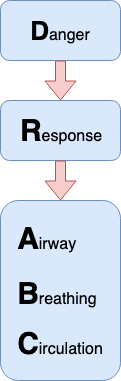 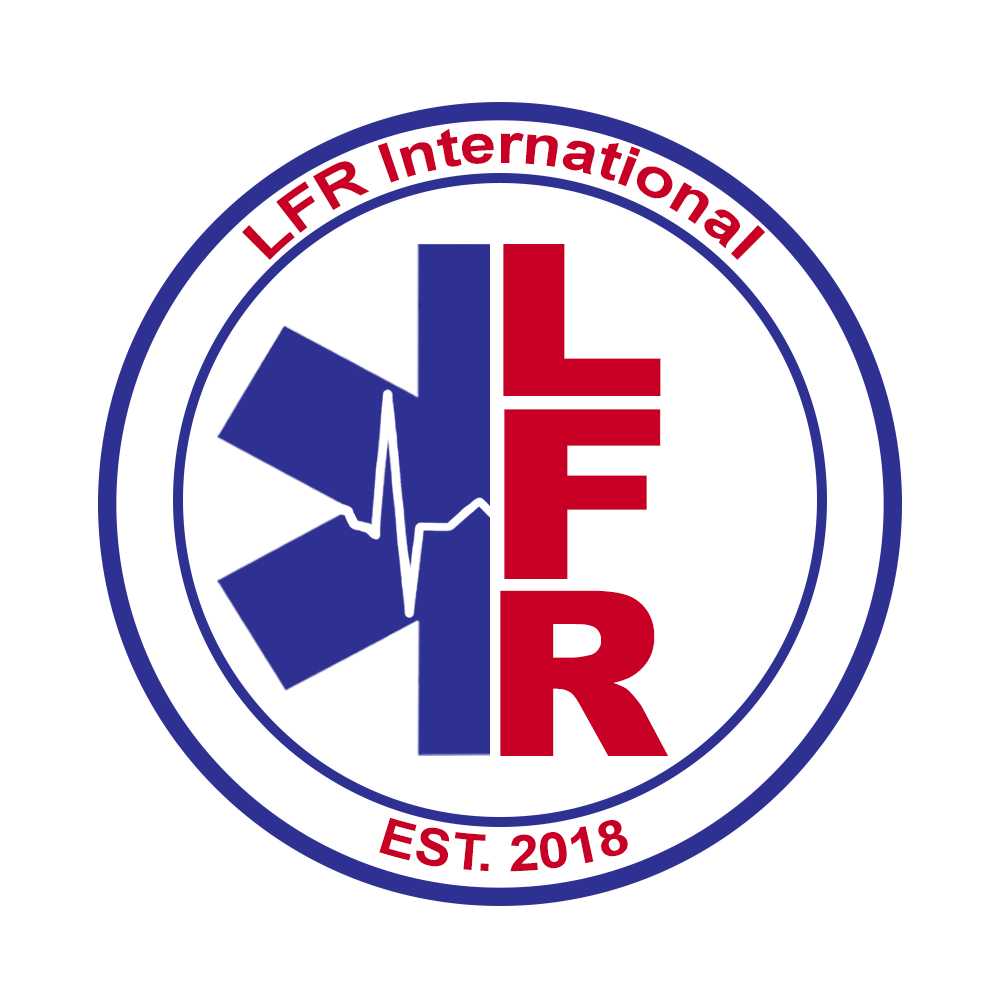 [Speaker Notes: Personal safety is your priority
Make sure the area is safe before you enter, especially in the case of road traffic accidents

Ask someone to call for help
Ask for nearby bystanders to assist you by monitoring for danger

“BSI/Scene Safe”
Body Substance Isolation
Check if the scene is safe

Assume patients carry infections – Always protect yourself!
Easy and effective to do so
Don’t get body fluids on your skin

Protect yourself and the victim from potential hazards
Look for smoke, fire, leaking petrol, dangerous traffic and make the decision to change location
Use your motorcycle to protect rescuers and victims

Stabilize vehicles
Turn off the ignition
Pull the parking brake



Stress personal safety- Don’t want to make a second patient which can be you. Be brave but not stupid. It’s not worth dying to provide first aid]
2) Scene Safety - R (Response)
Ask the victim “Are you ok?” 


Identify yourself as a trained first responder - “Do I have permission to help you?”
Obtain Consent/Permission


Quickly assess if the victim is in immediate danger and needs to be moved


If victim is in potential danger, ask for help from others and move the patient
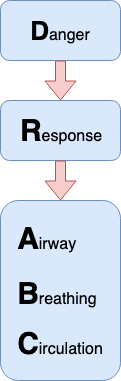 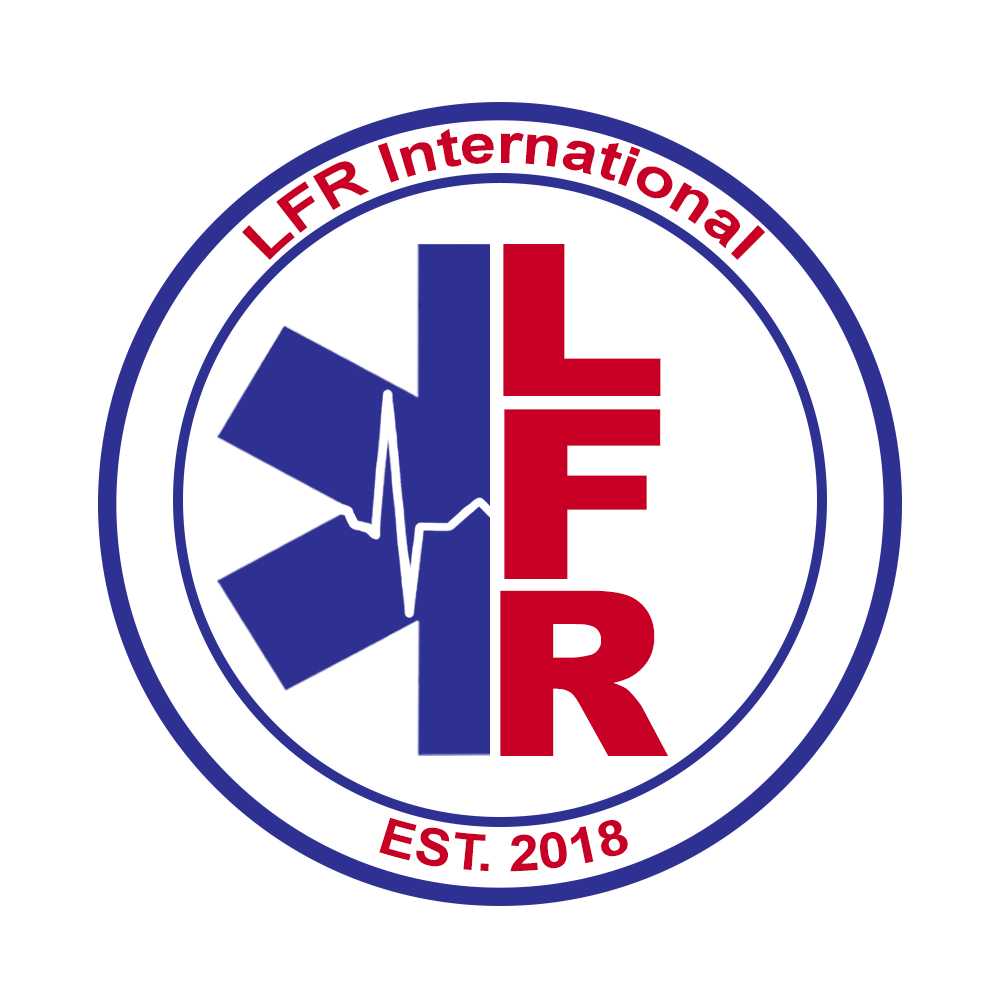 [Speaker Notes: Consent- if they’re bleeding and say no, stay incase they later want help.
Implied Consent “if unconscious, you assume a reasonable person would desire help”]
Course Review
Principles and definitions
Scene Safety (DR)
ABCs
Fracture Splinting
Managing Multiple Victims
Victim Transport
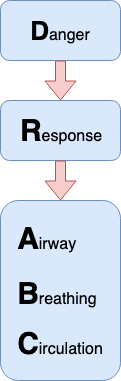 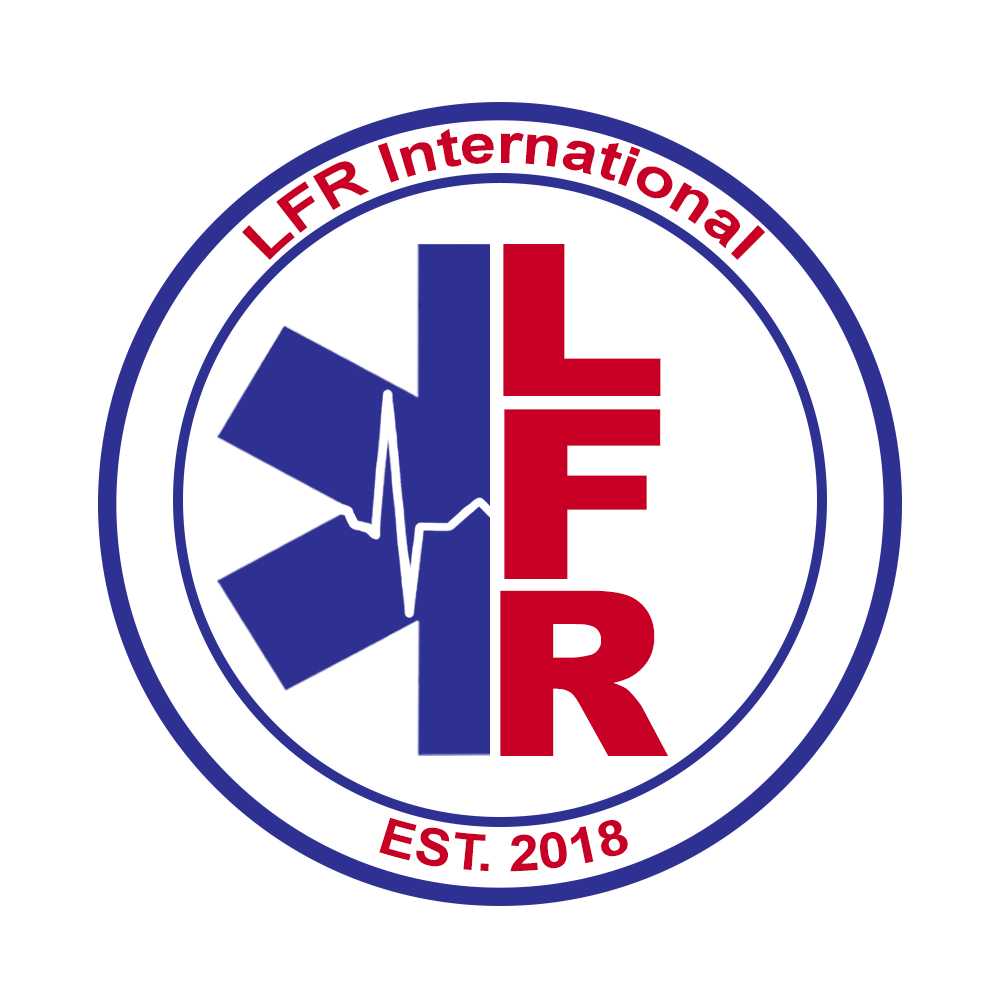 3) ABC’s
Airway
Breathing
Circulation
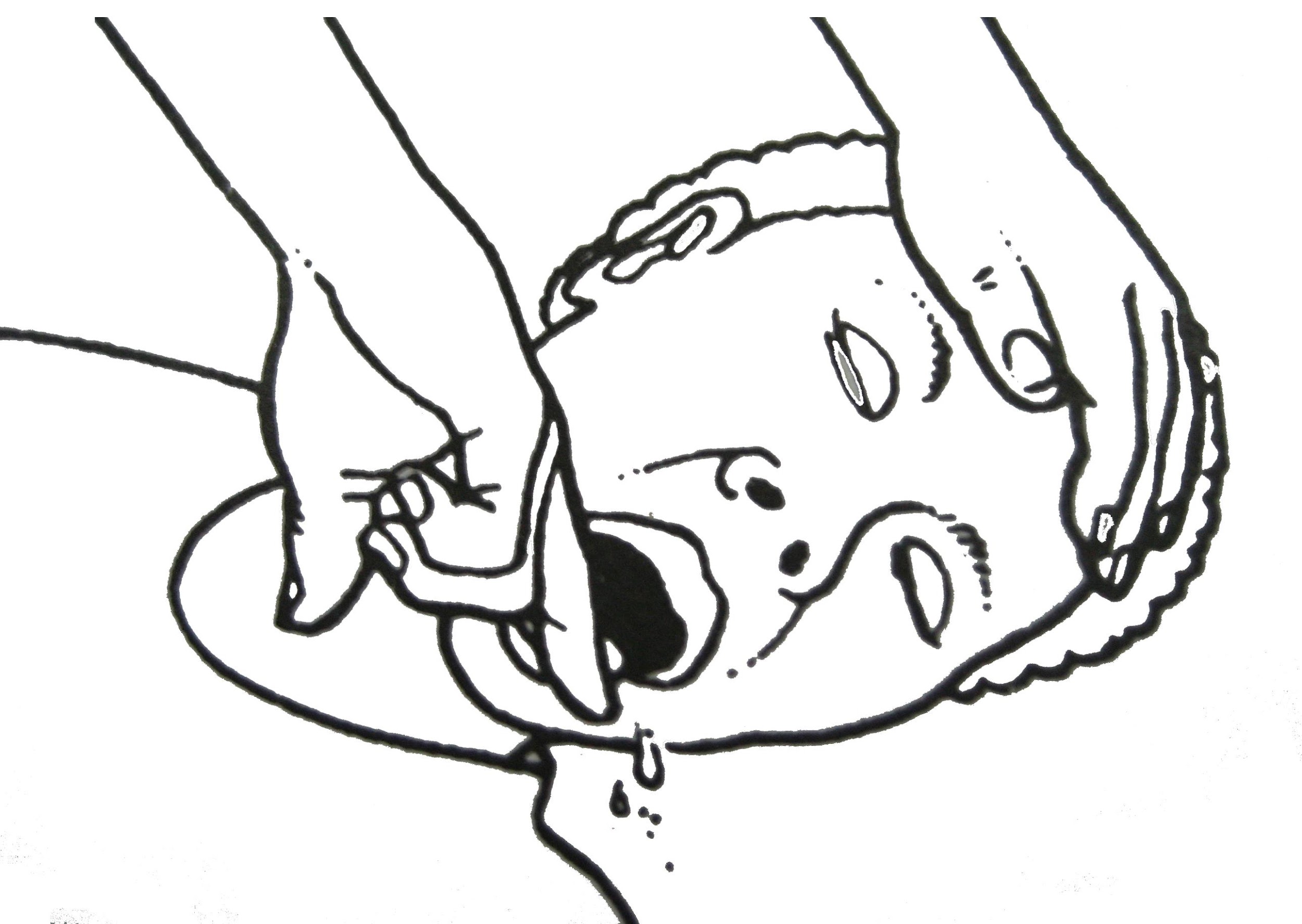 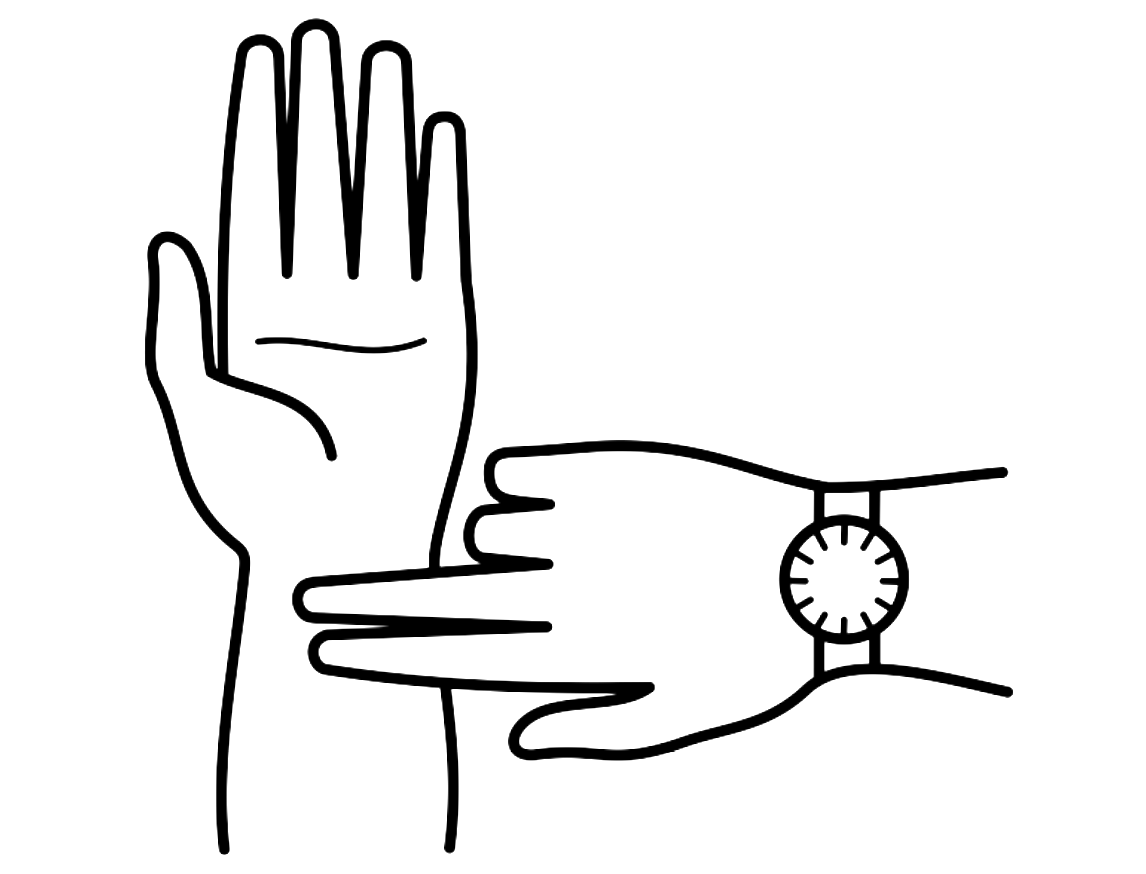 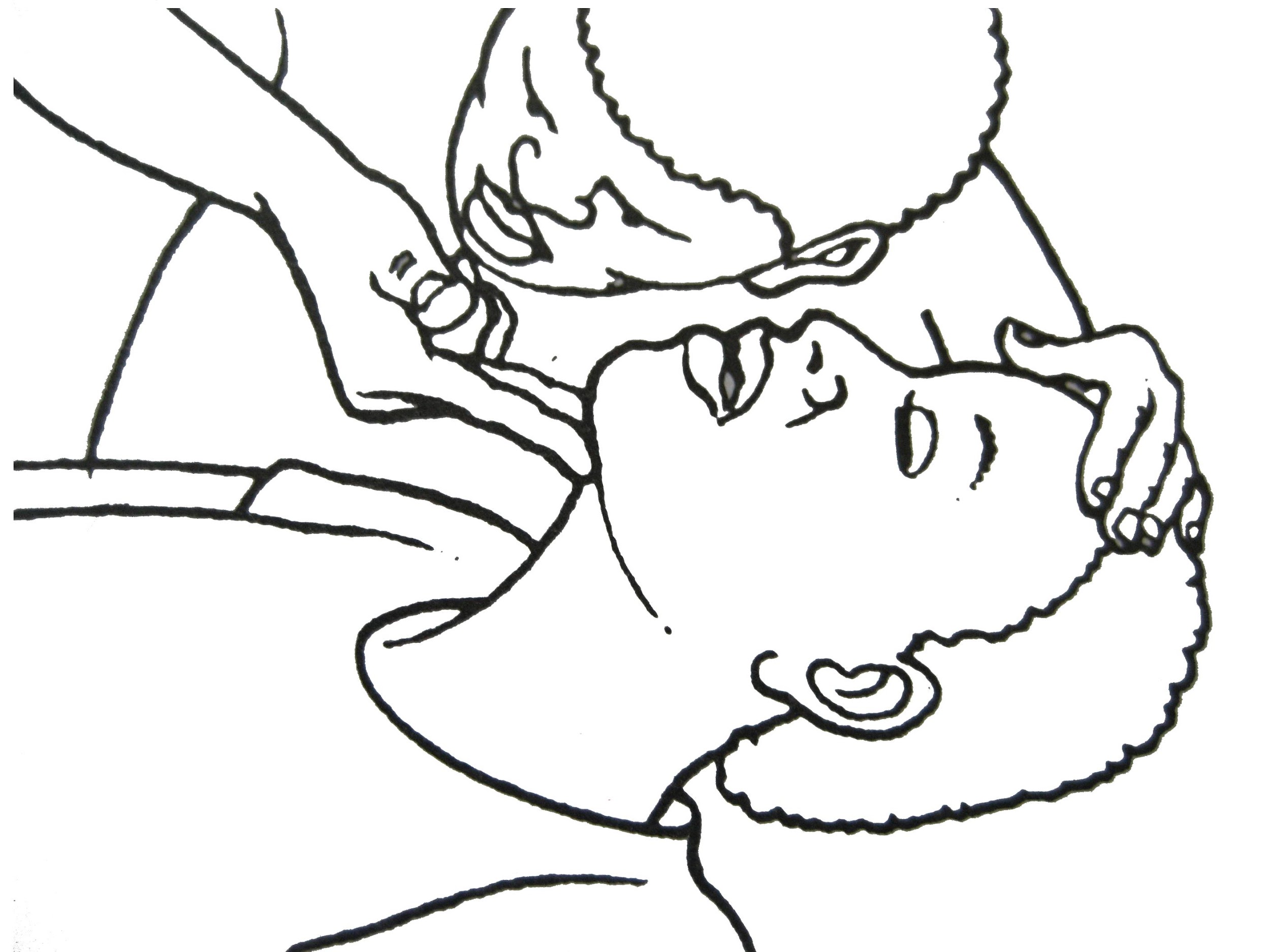 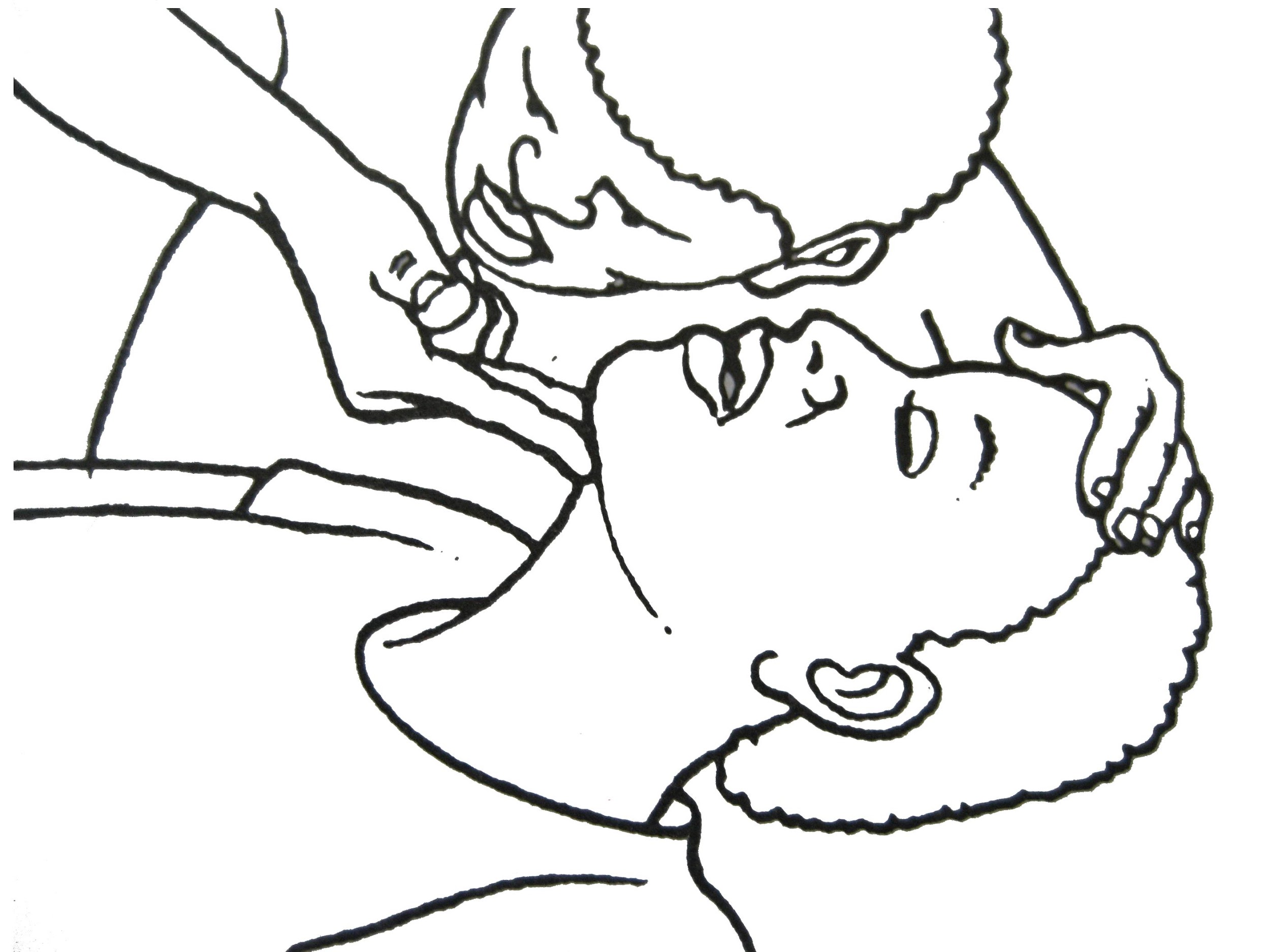 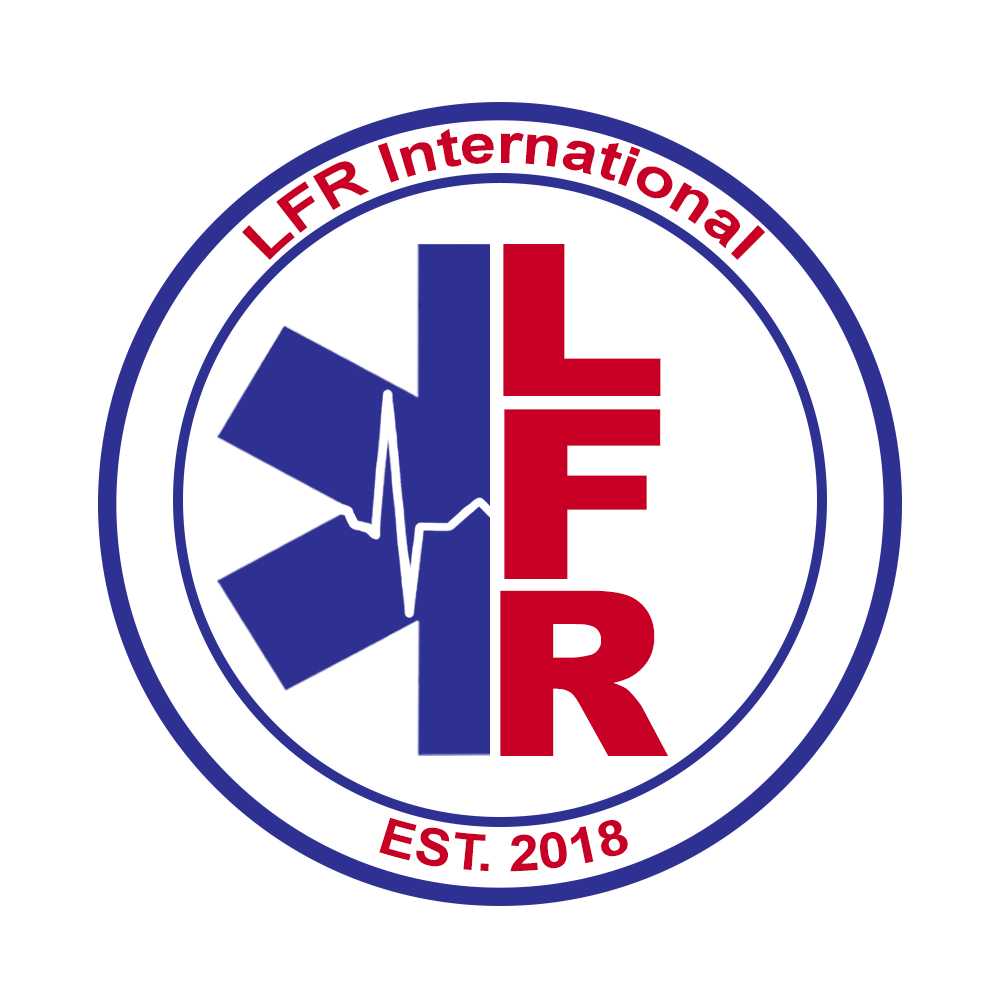 Airway
Without an open airway, patients can die within minutes

In the case the victim does not respond:
Open the airway – Head tilt chin lift
Clear nose and mouth
Lift chin- This lifts the tongue from the throat

DO NOT SHOVE YOUR FINGERS IN THE PATIENT'S MOUTH
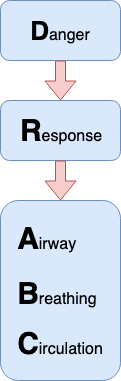 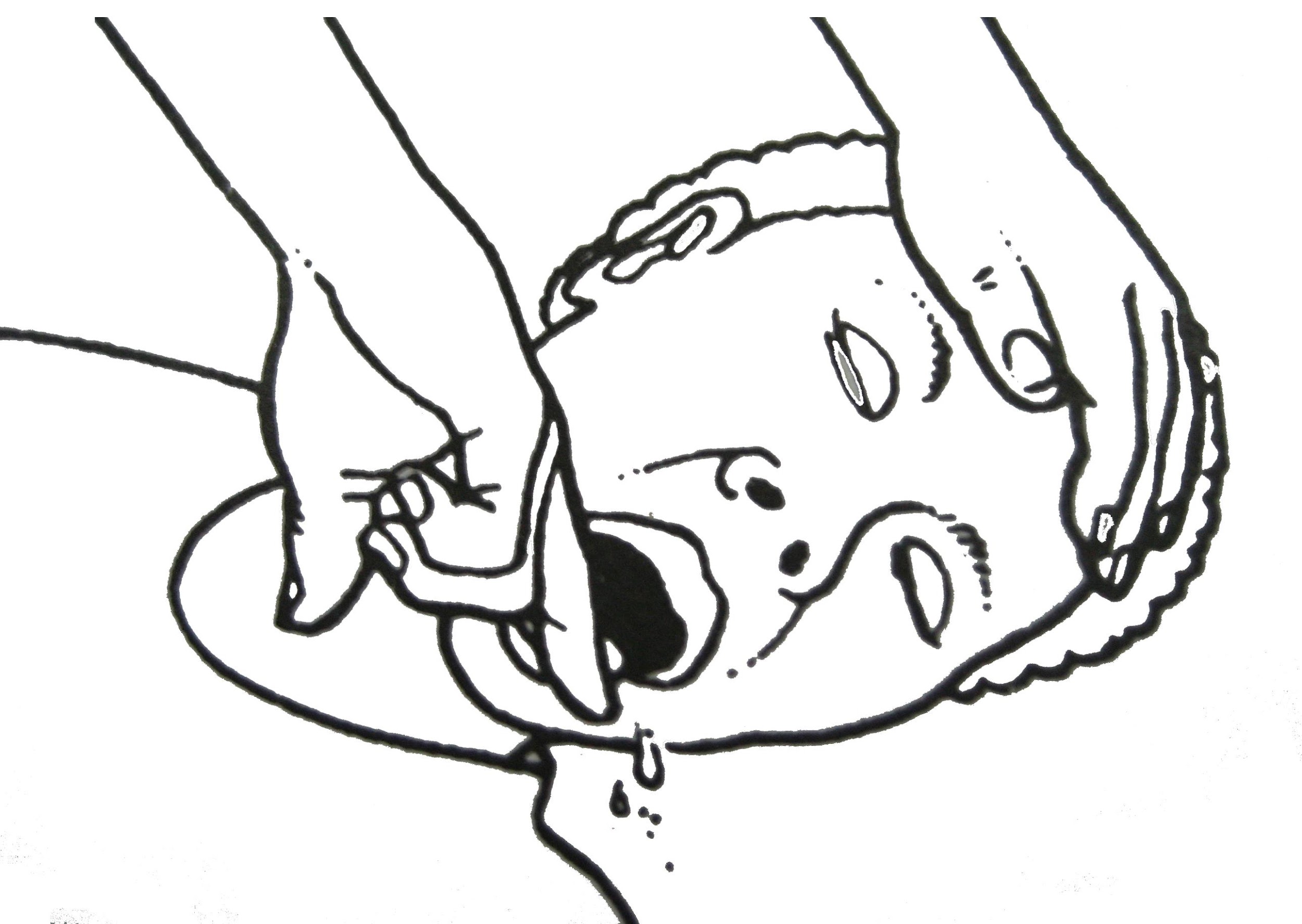 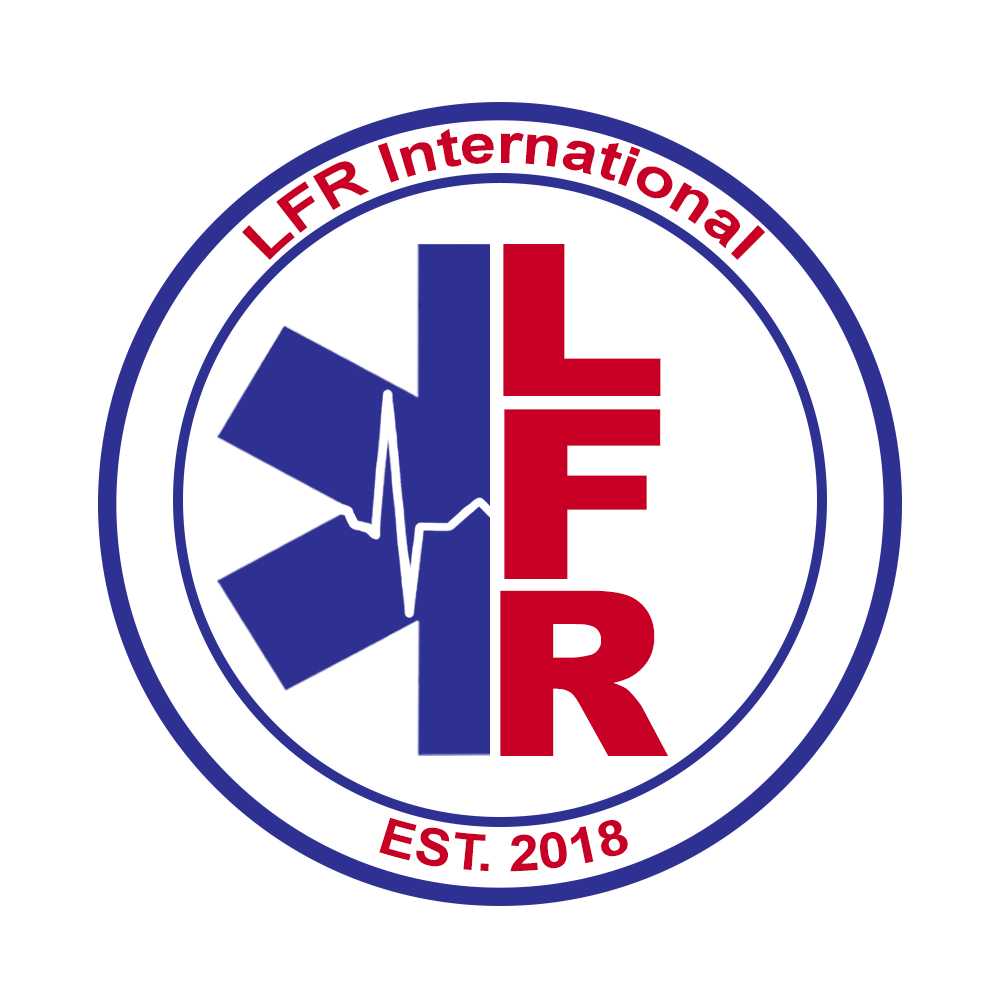 [Speaker Notes: Have each participate demonstrate difficulty breathing with neck/chin flexed vs. extended
Discuss significance of patient being able to talk with regard to patent airway and breathing]
Breathing
Look, Listen, and Feel

If patient is not breathing, bringhim or her to the Hospital immediately!
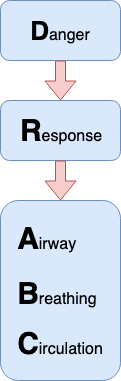 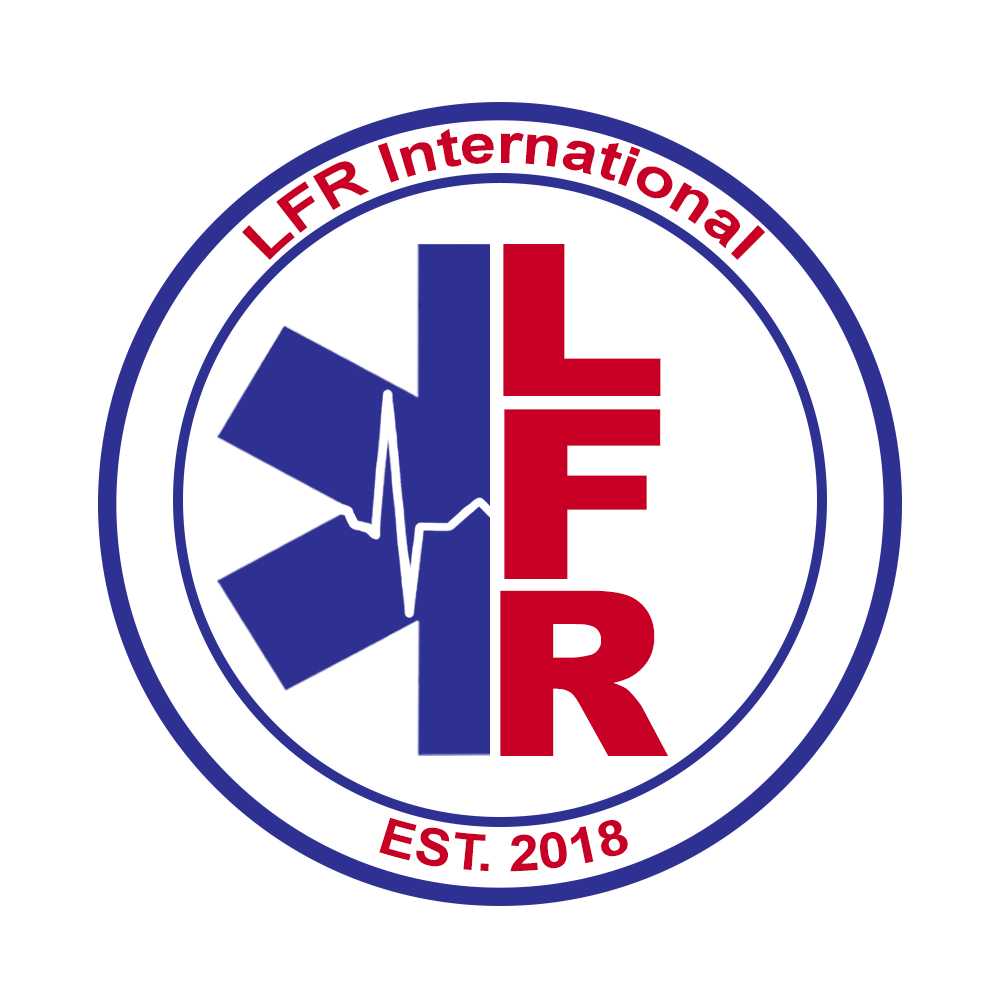 [Speaker Notes: Look (for chest rise and fall)
Listen (for snoring or clear breathing sounds)
If patient is not breathing, bring him or her to the Hospital immediately!

Have each participate demonstrate difficulty breathing with neck/chin flexed vs. extended
Discuss significance of patient being able to talk with regard to patent airway and breathing]
Recovery Position
If the patient is unconscious or after convulsions
Stabilize the neck
Roll the patient onto side

This will allow any fluids blocking the patient’s airway to drain
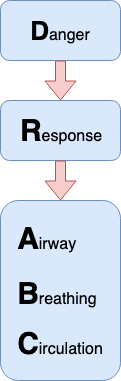 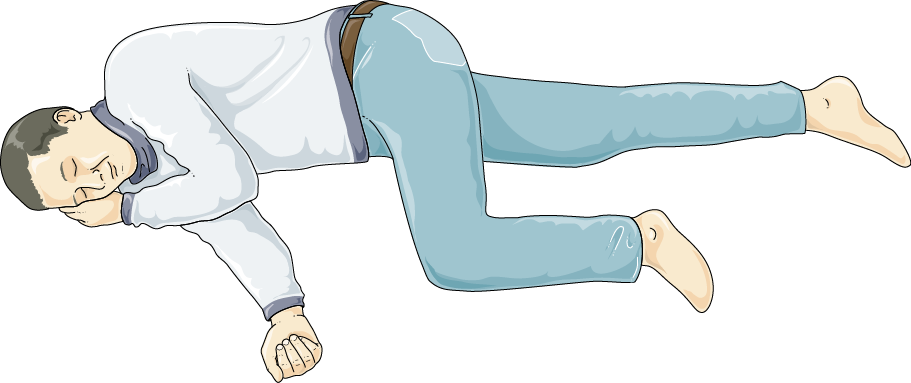 [Speaker Notes: If the patient is unconscious
While stabilizing the neck
Roll the patient onto side (“Recovery Position”)
This will allow any fluids blocking the patient’s airway to drain]
Circulation- Pulse
Radial Pulse: gently place two fingers on the inside of the wrist of the patient and feel for a pulse. (THIS MAY BE VERY LIGHT)
Carotid Pulse: gently place two fingers on the side of the neck, above the collar bone of the patient and feel for a pulse.
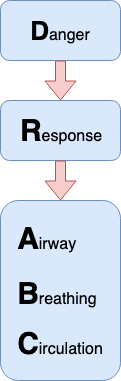 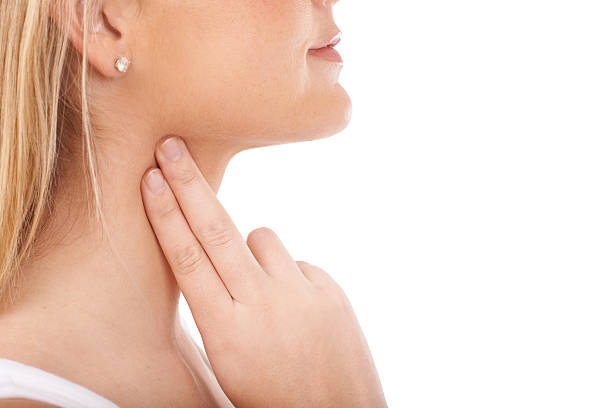 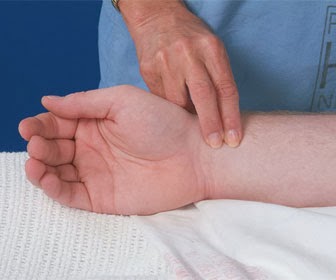 [Speaker Notes: One way to assess circulation is by taking your patients pulse
Here are two ways to look for a pulse


NO PULSE DOES NOT MEAN THE PATIENT IS DEAD]
3) ABCs
Skills Station Practice!
Open airway using head-tilt chin lift method
Check for breathing
Check for pulse
Recovery Position
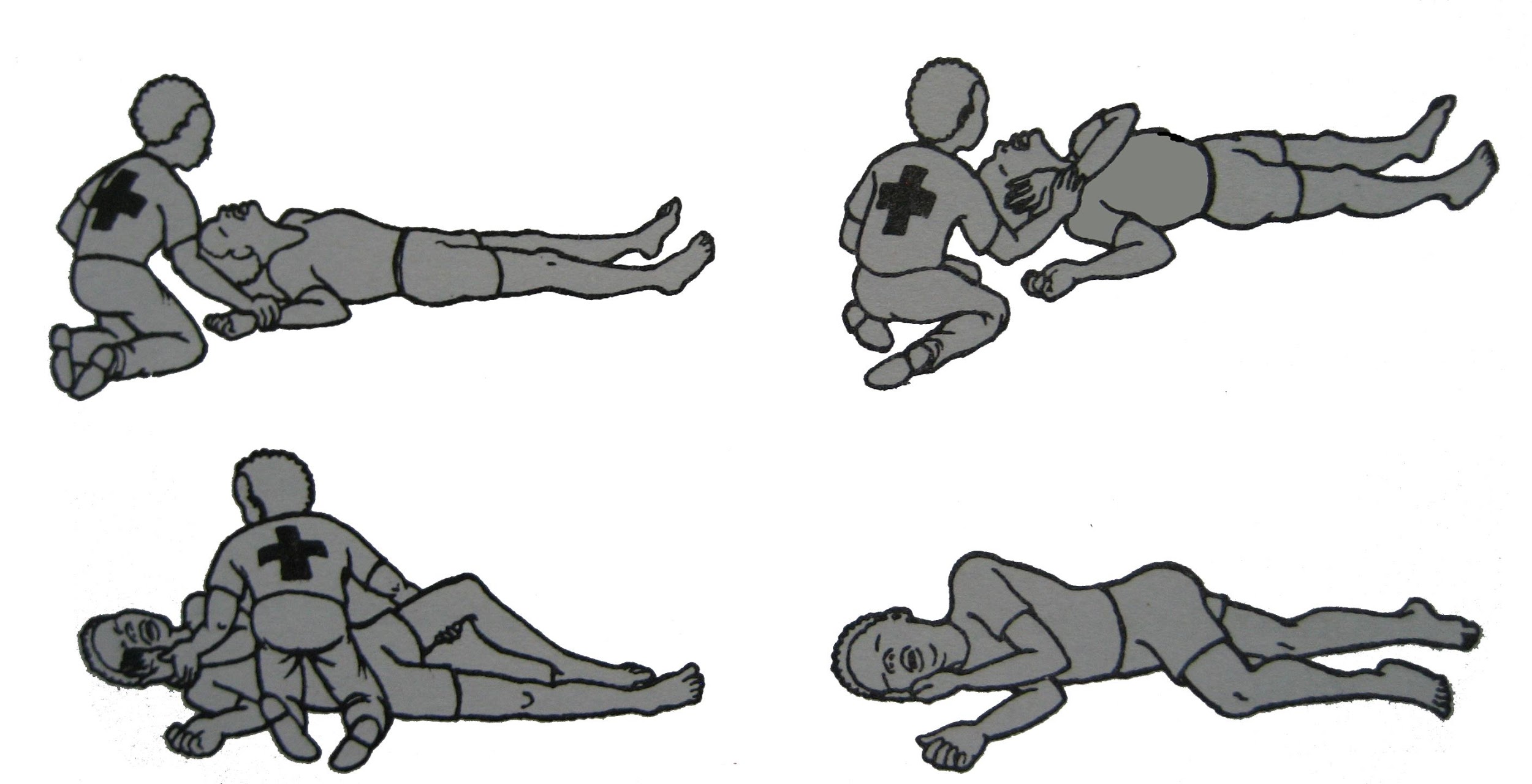 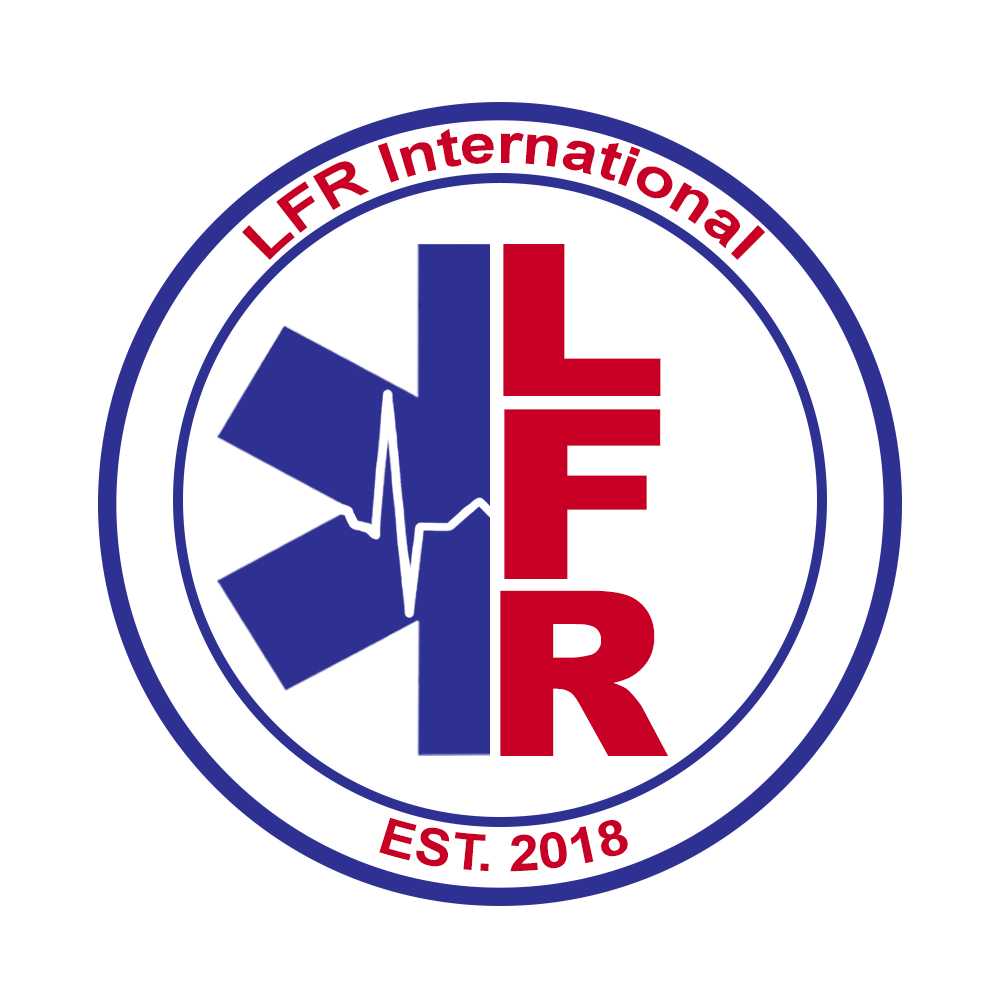 [Speaker Notes: Breakout session with partner]
External Bleeding VS Internal Bleeding
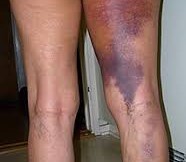 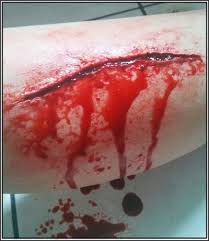 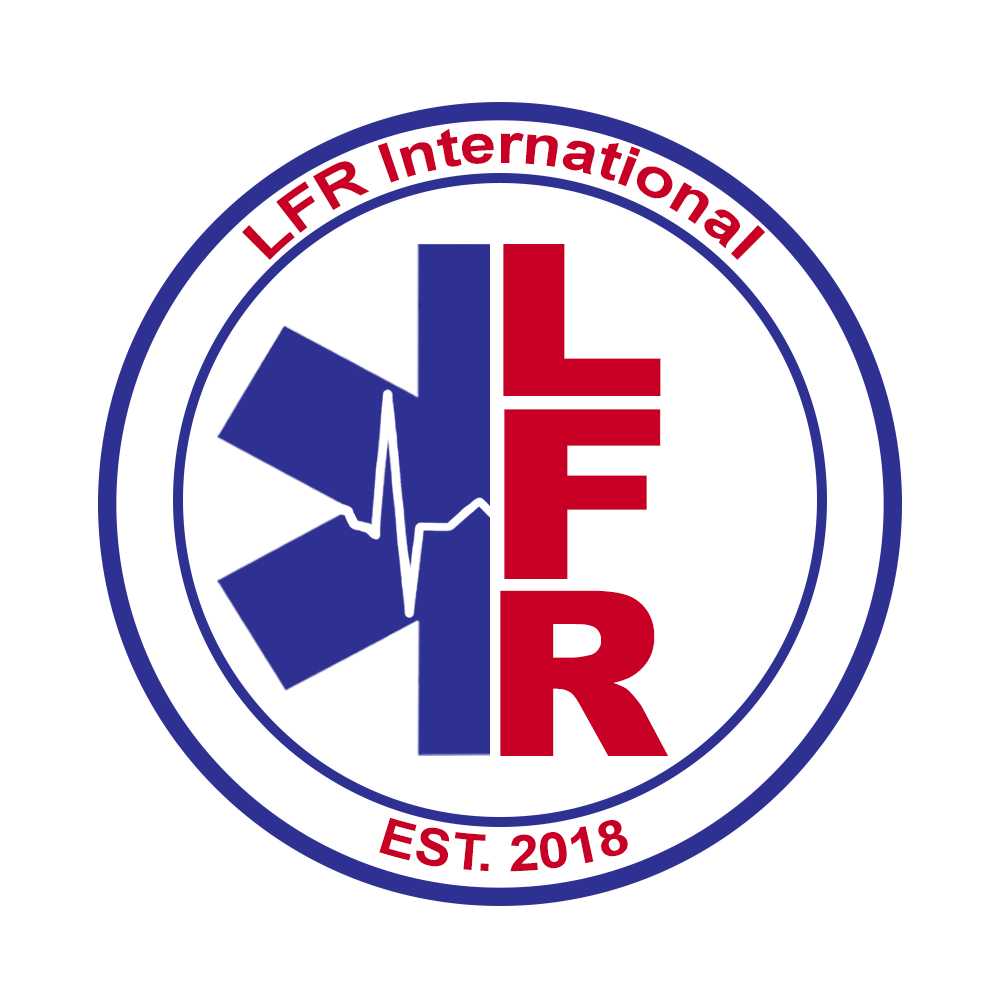 Circulation- Bleeding Treatment
A victim with severe bleeding can die in minutes or less without your help


Apply gauze quickly with firm direct pressure

Wrap the wound with a bandage 
Maintain pressure 
Elevate limb

If bleeding is still not under control, add another pad/bandage to the affected area, 

NEVER REMOVE EXISTING PADS
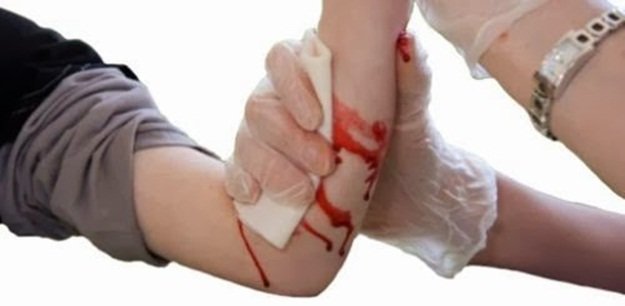 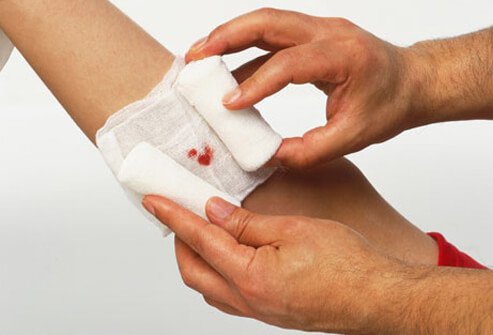 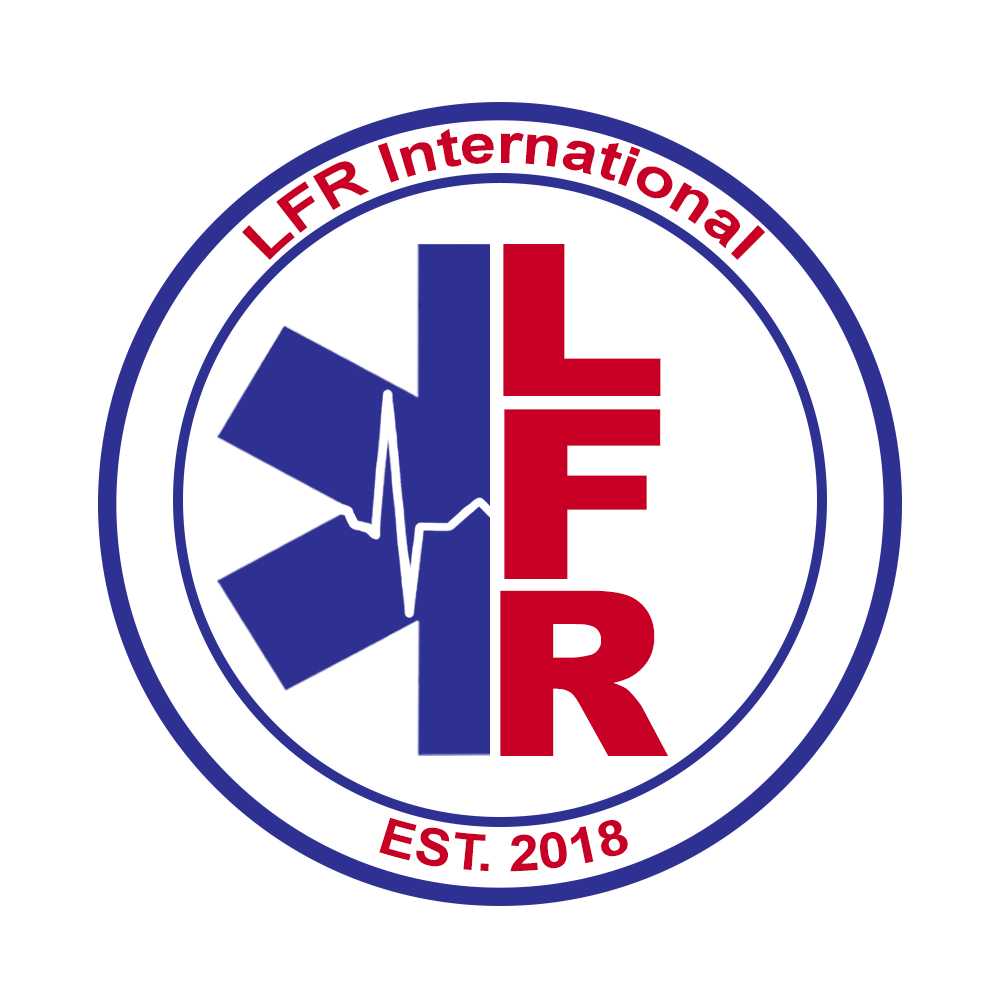 Circulation- Tourniquetting
Tourniquets are used to stop blood loss from a bleeding extremity if the bleeding does not stop using bandages
Place a fabric tie above the bleeding area

Wrap the cloth around the limb and cross the ends and place a stick or rod in-between the loose ends

Tie the ends and twist the stick tight until the bleeding stops

Tie the stick in place with another cloth or string

Write the Time of application on the patients forehead
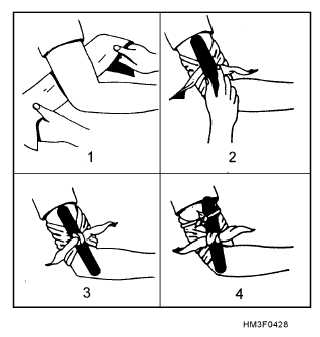 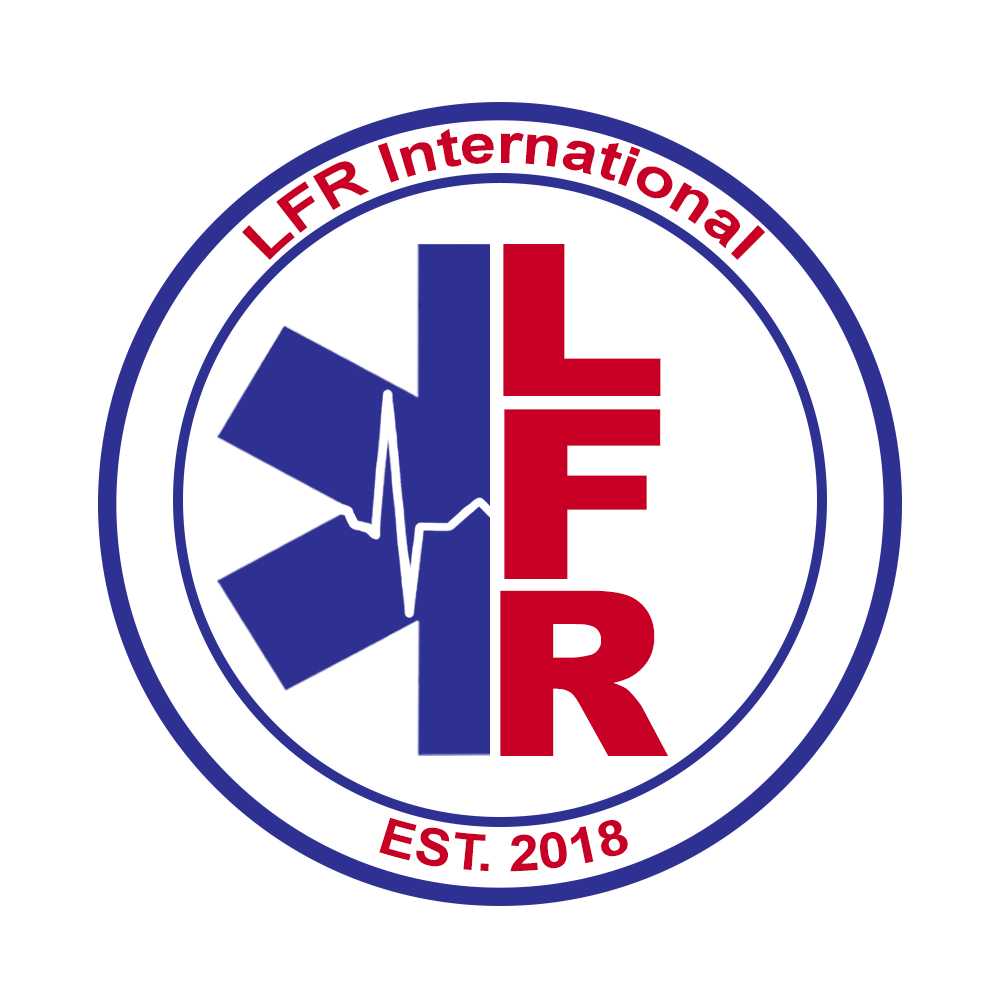 Circulation- Burns
First, assess the severity of the burn
1st Degree (Color)		2nd Degree (Blisters)		3rd Degree (Flesh)
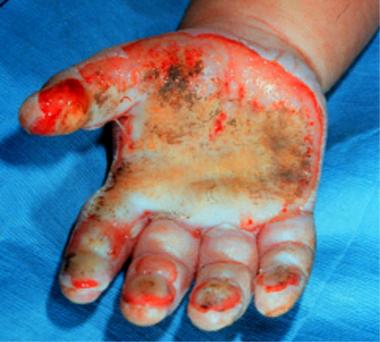 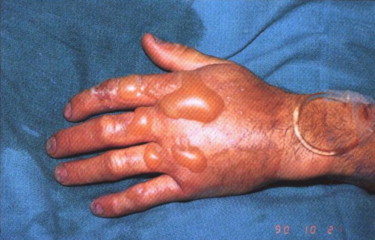 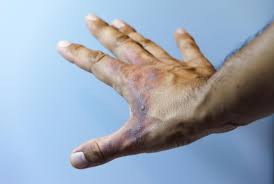 Then, treat the Burn with Dry Gauze
DO NOT BURST ANY BLISTERS
DO NOT USE OINTMENTS OR CREAMS
3) ABC’s
Skills Station Practice!
Attend to severe bleeding from the forearm with gauze, pressure and elevation
Tourniquet the bleeding extremity
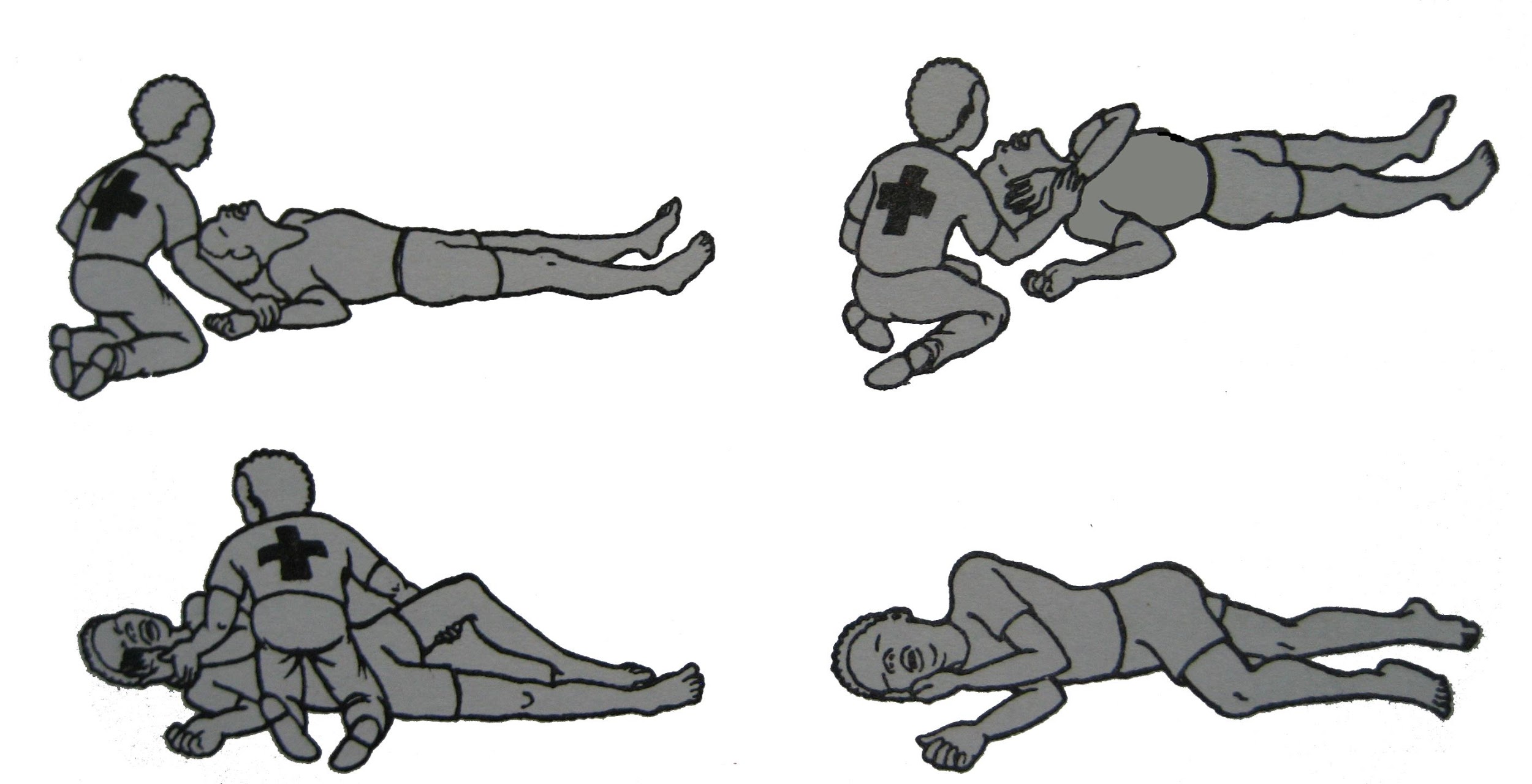 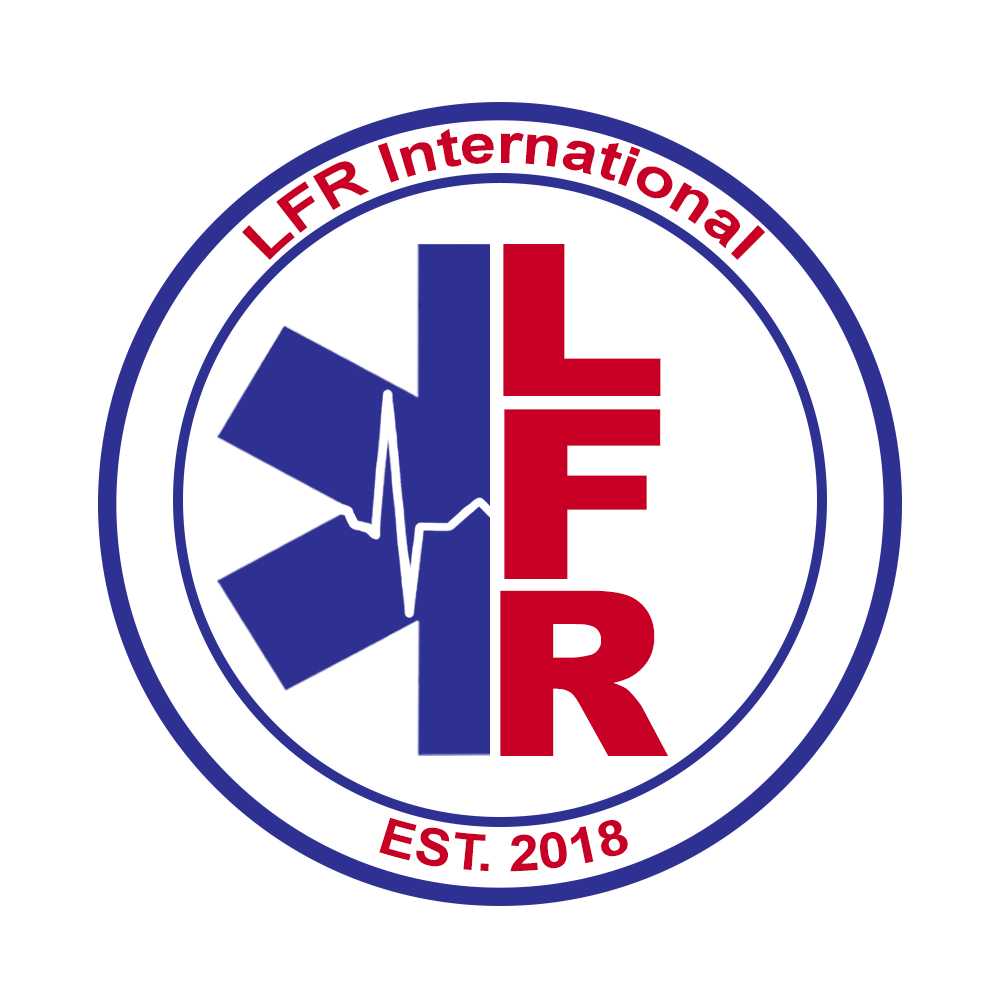 Course Review
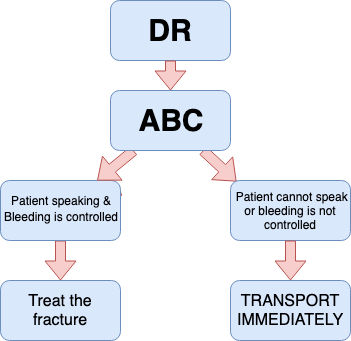 Principles and definitions
Scene Safety (DR.)
ABCs
Fracture Splinting
Managing Multiple Victims
Victim Transport
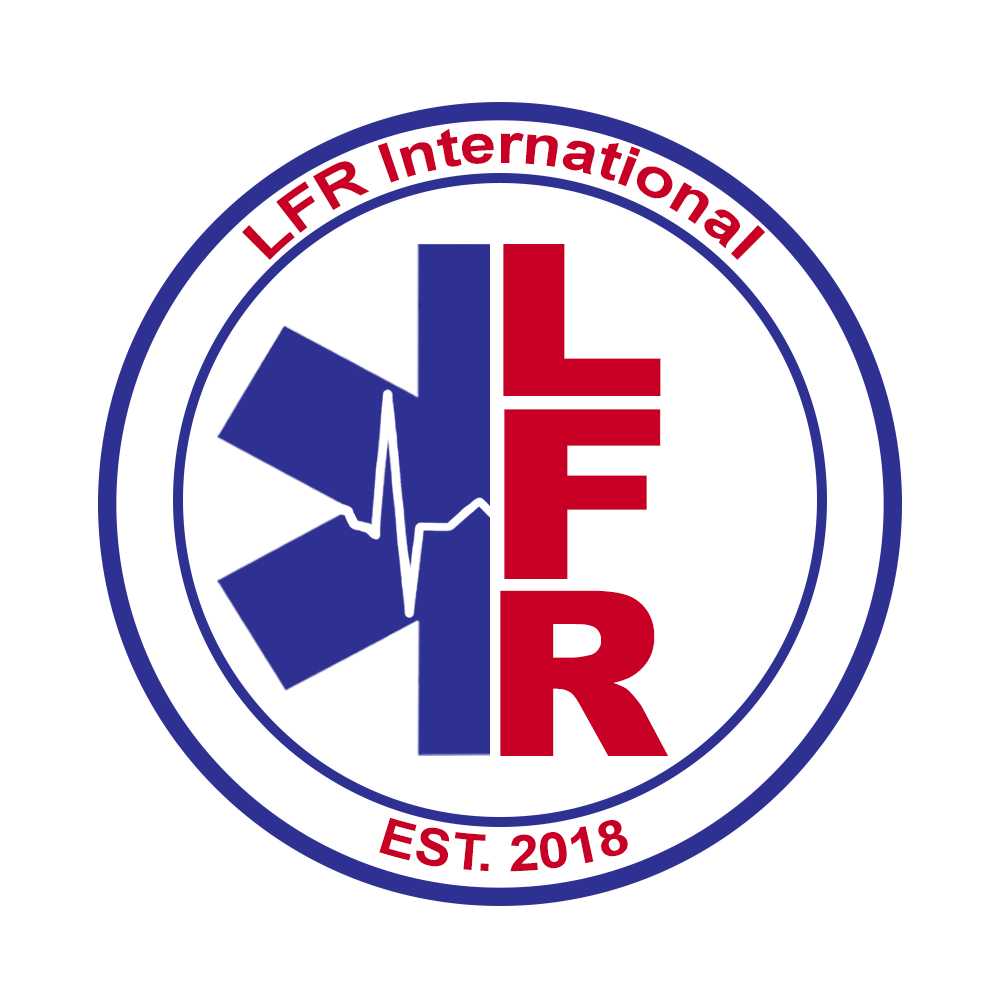 4) Fracture Splinting
A wound which occurs on a bone, in the form of cracking, breaking, or sticking out of the body

	 Fractured bone				    Open fracture
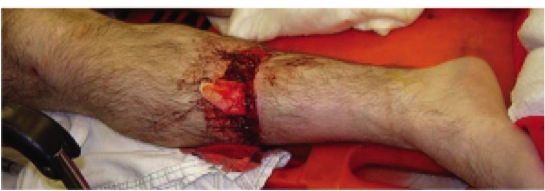 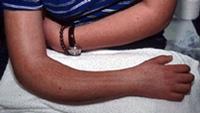 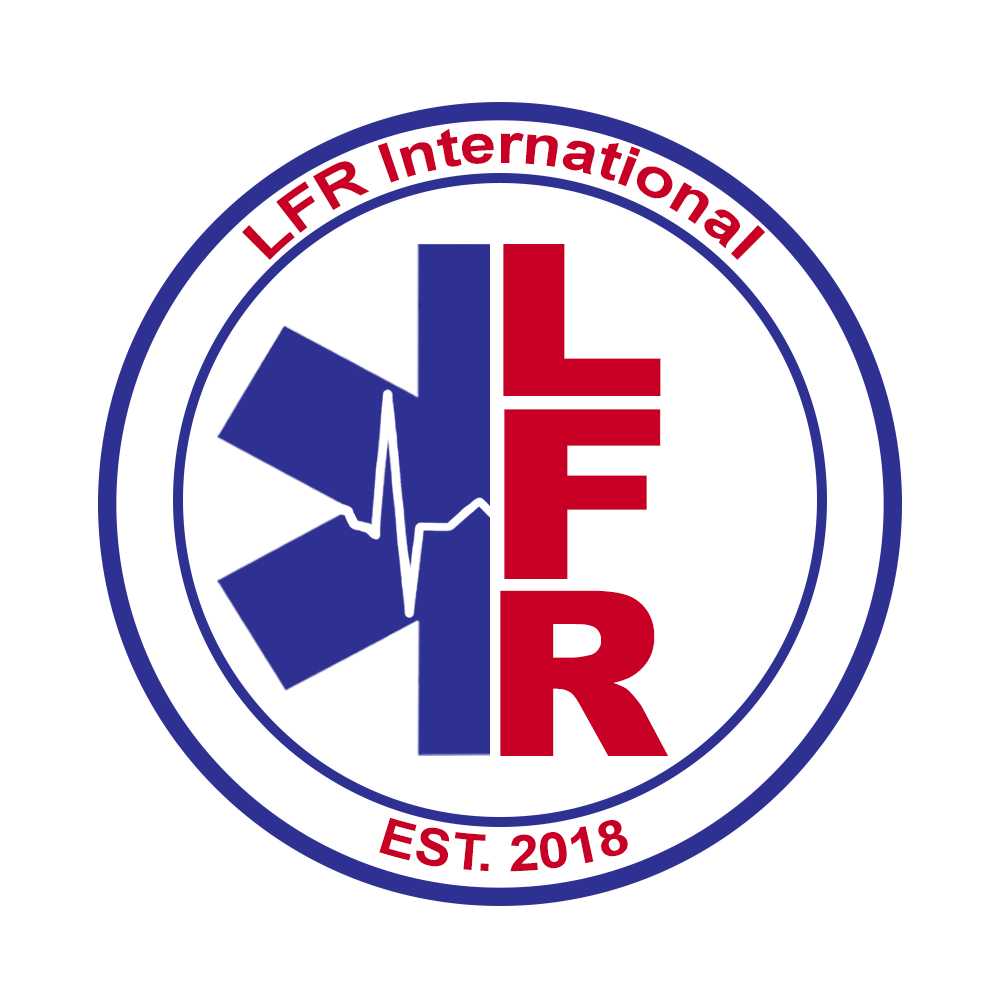 4) Fracture Splinting
Symptoms of a Fracture:
 Swollen
 Black and blue
 Very painful when touched or moved
 Change in form

Examples:
 Pelvis fracture: trouble walking, can loose up to 5L of blood
 Back fracture: Change in posture
 Femur fracture: thigh pain
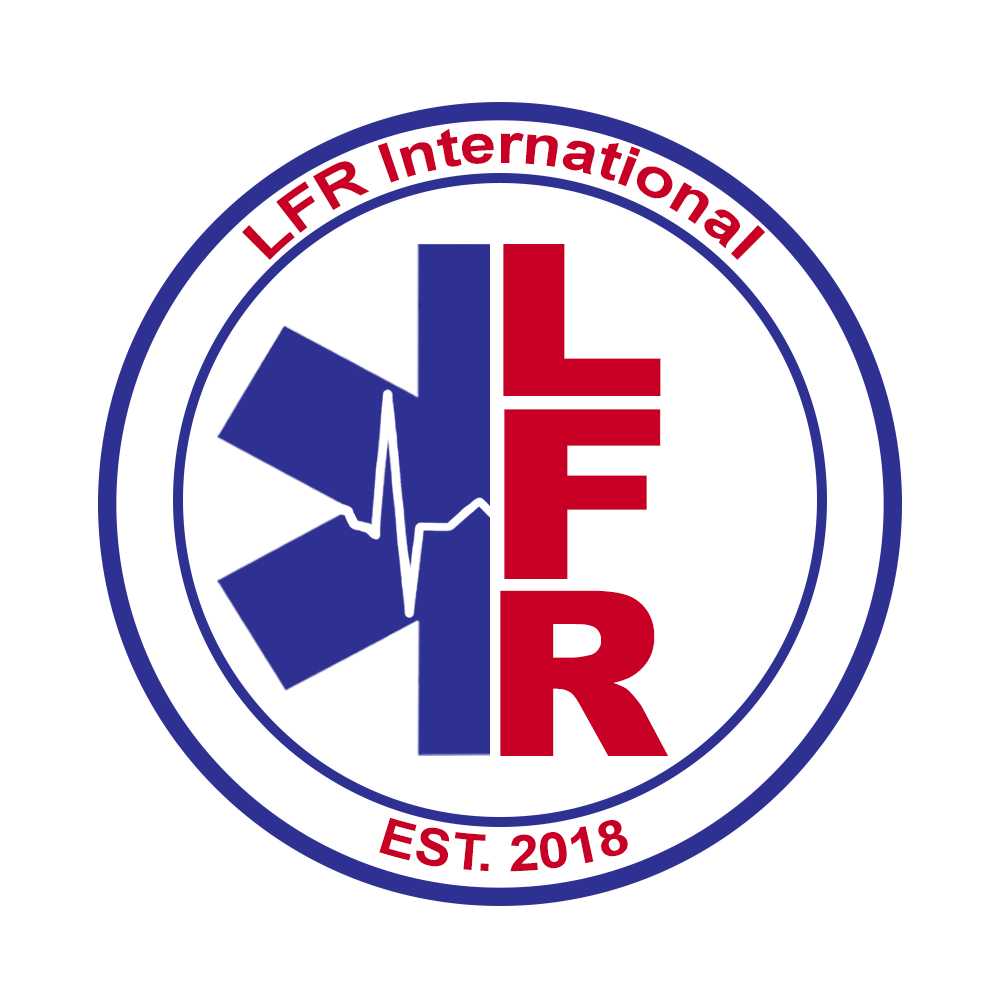 [Speaker Notes: Change in form = change how the limb should look]
4) Fracture Splinting
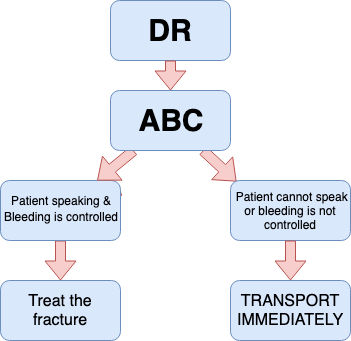 Move the limb as little as possible

 Use wooden splinting boards to and fabric ties

 Cover open fractures with clean, wet gauze
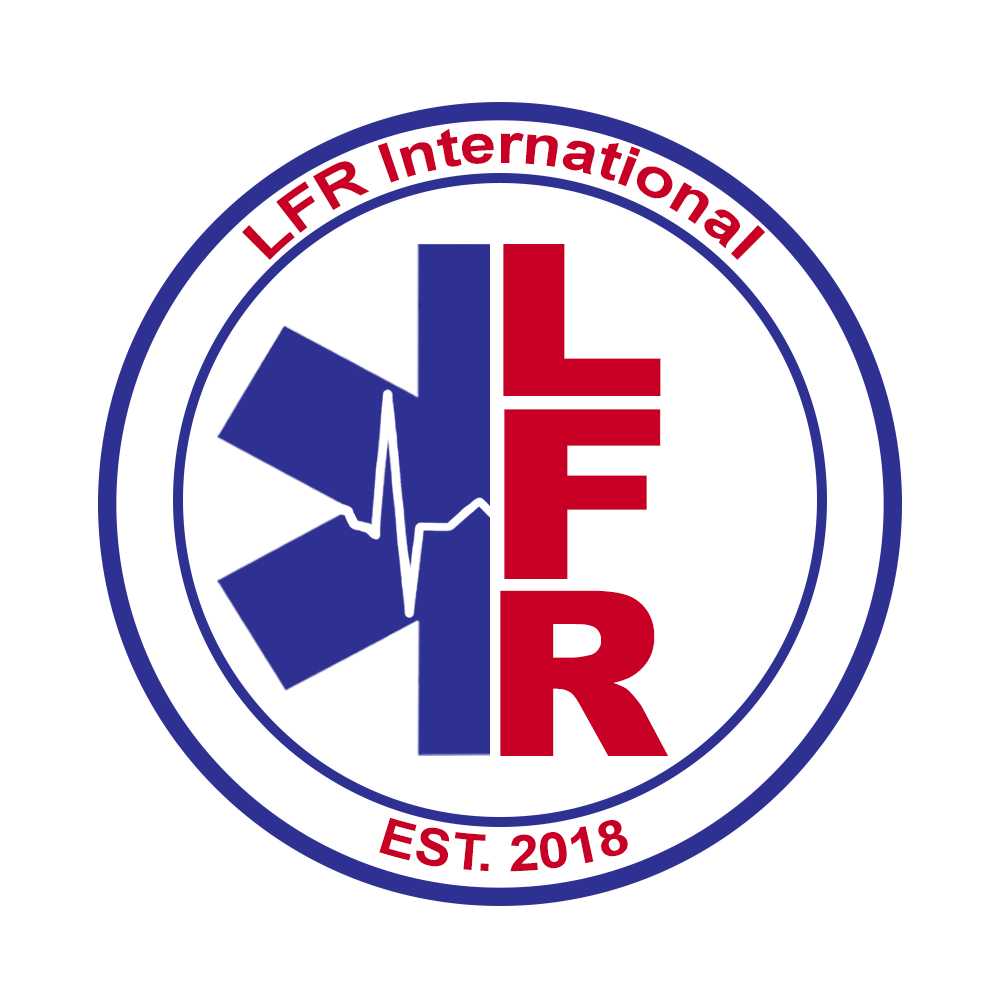 [Speaker Notes: Move the limb as little as possible – fixation is the goal (immobilization of bone)

 Use wooden splinting boards to and fabric ties to keep the limb clean, still, and stable

 Open fractures should be covered with clean, wet gauze]
4) Fracture Splinting
Do not try to restore the broken bone back to its original position

 Do not delay transport to the hospital for fracture splint

Skills Station Practice!
Broken arm and leg (use board and fabric ties)
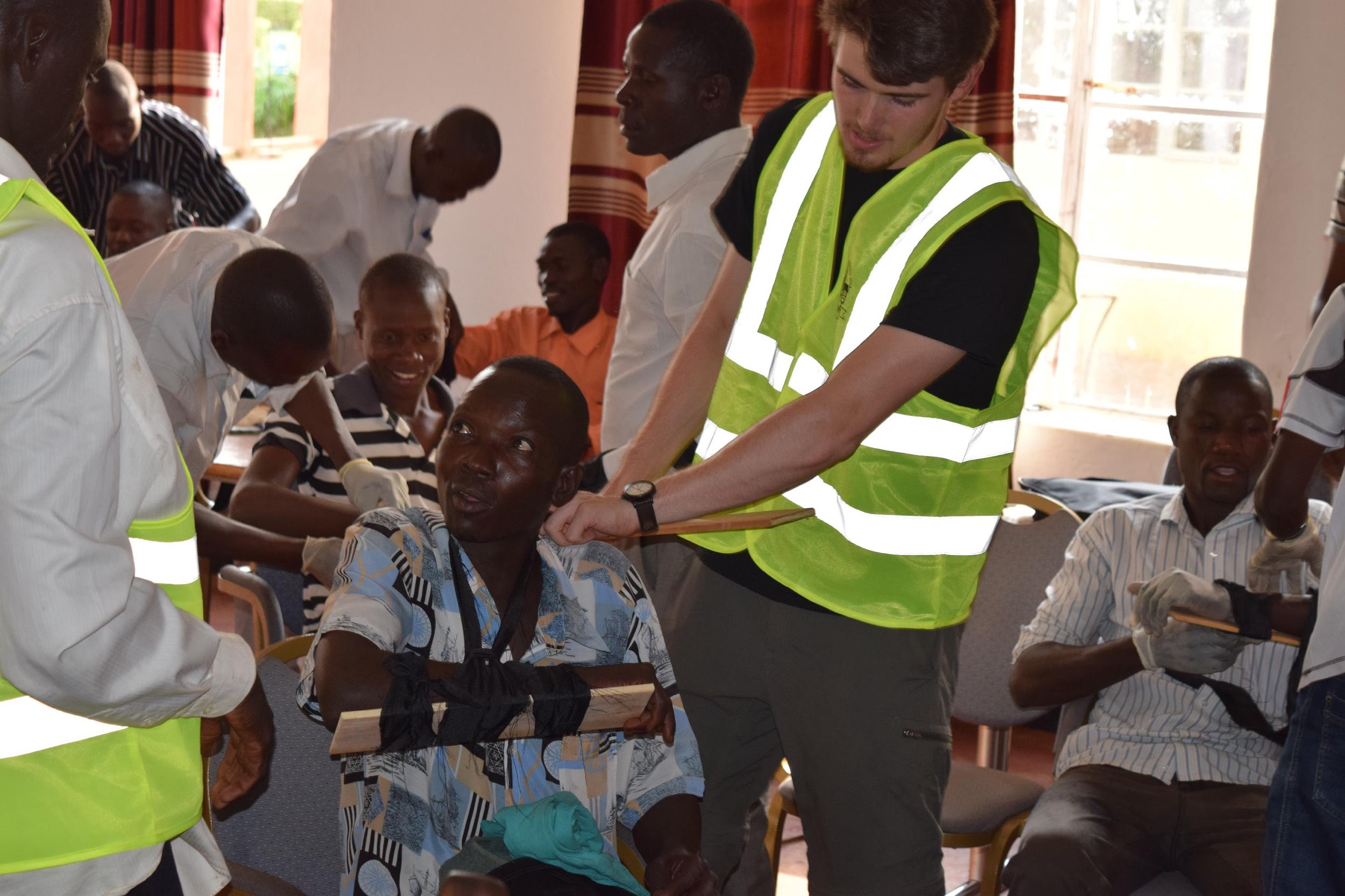 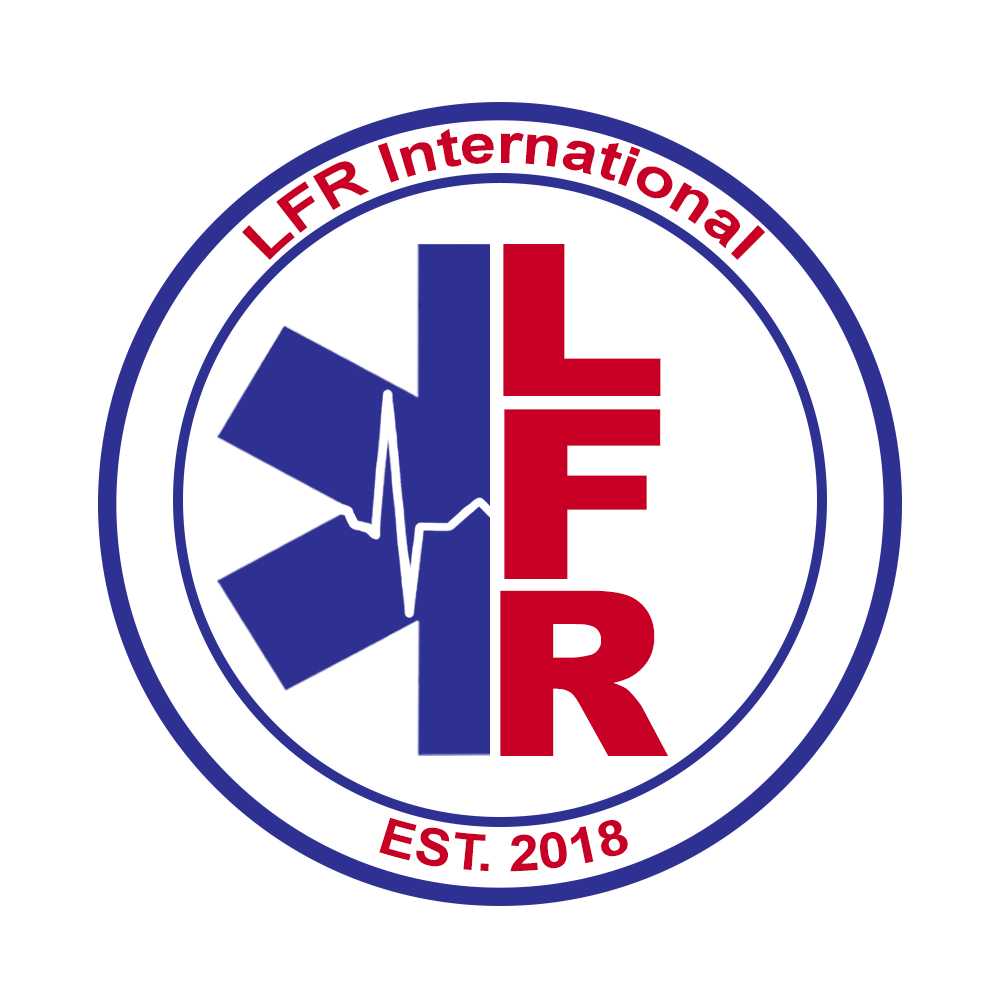 [Speaker Notes: Do not try to restore the broken bone back to its original position by pressing, pulling, or reinserting the bone

 If you are having difficulty splinting or the patient has multiple injuries, do not delay transport to the hospital for fracture splint]
5) Managing Multiple Victims
Assess number and severity
Attend to the most severe first (triage)
Immediate
Delayed
Minimal
Expectant (to die)
DO NOT TREAT

No breathing    AND
No pulse
TREAT LAST

Walking
Talking
Superficial wounds
TREAT FIRST

Unconscious
Bleeding 
Has pulse
Difficulty breathing
TREAT SECOND

Conscious
Bleeding 
Broken limbs
Cannot move themselves
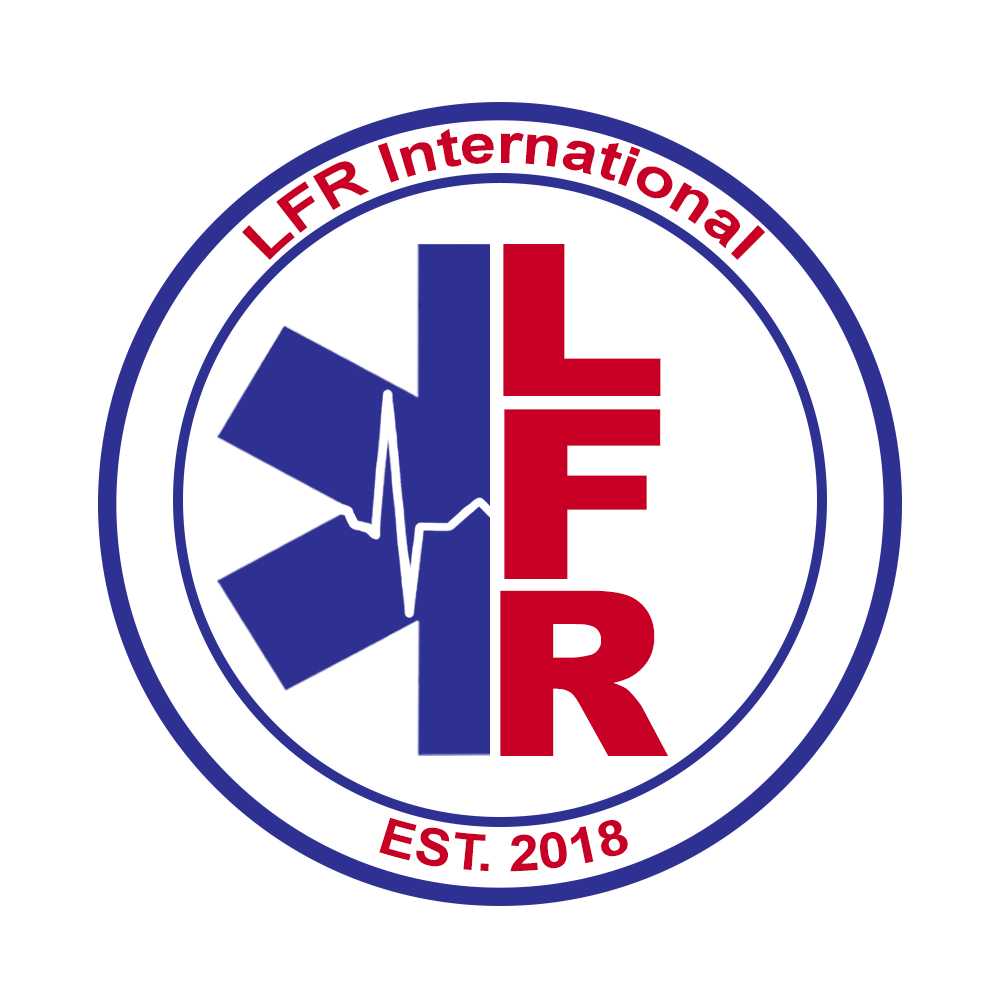 [Speaker Notes: Don’t run to the loudest victim
Unconscious victims first
Shout or rub victim to assess
Look for those that you can treat easily, do not treat those who are past help
Better to save more than just one]
Course Review
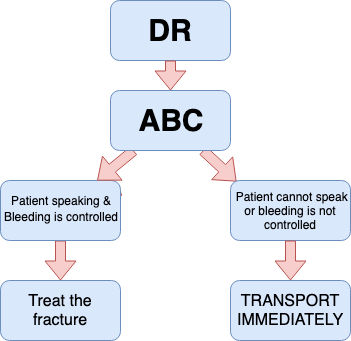 Principles and definitions
Scene Safety (DR)
ABCs
Fracture Splinting
Managing Multiple Victims
Victim Transport
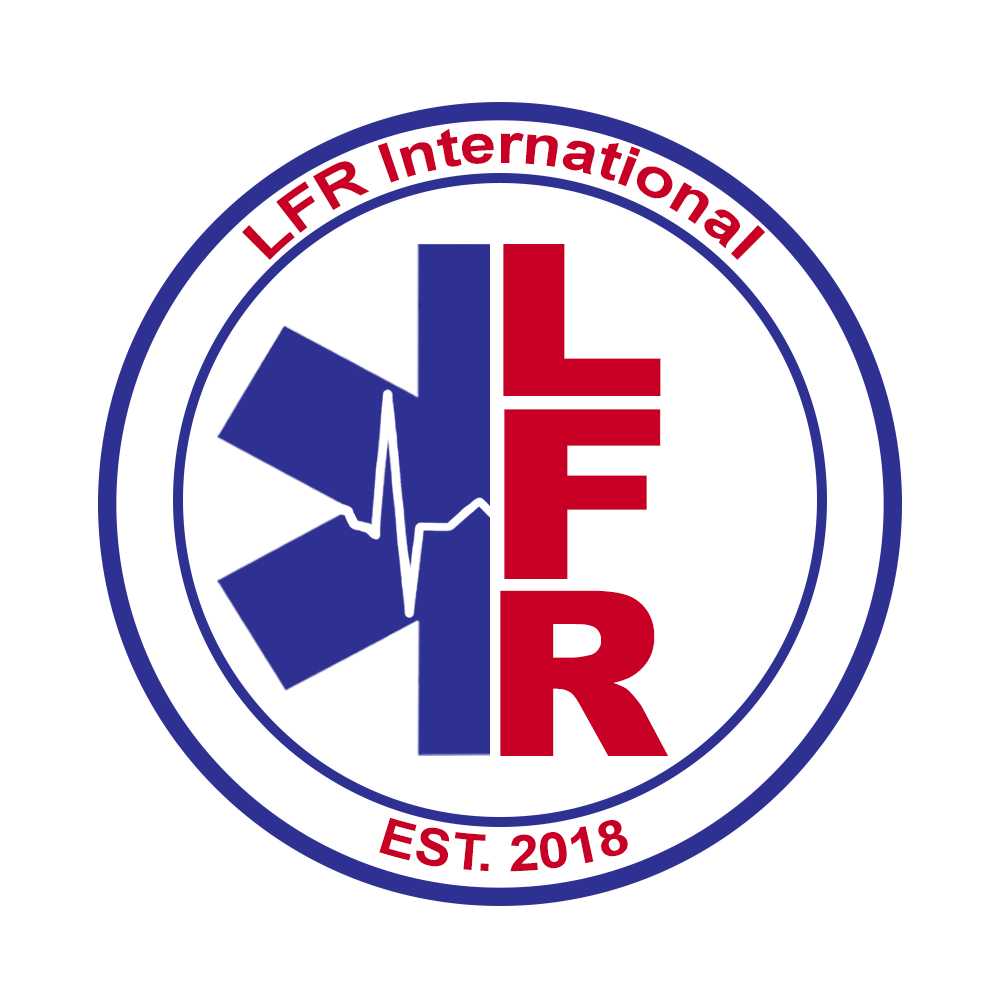 6) Victim Transport
Once you have assessed:
Danger, Response → Airway, Breathing, and Circulation

 Now, time for transport:
Move
Stabilize
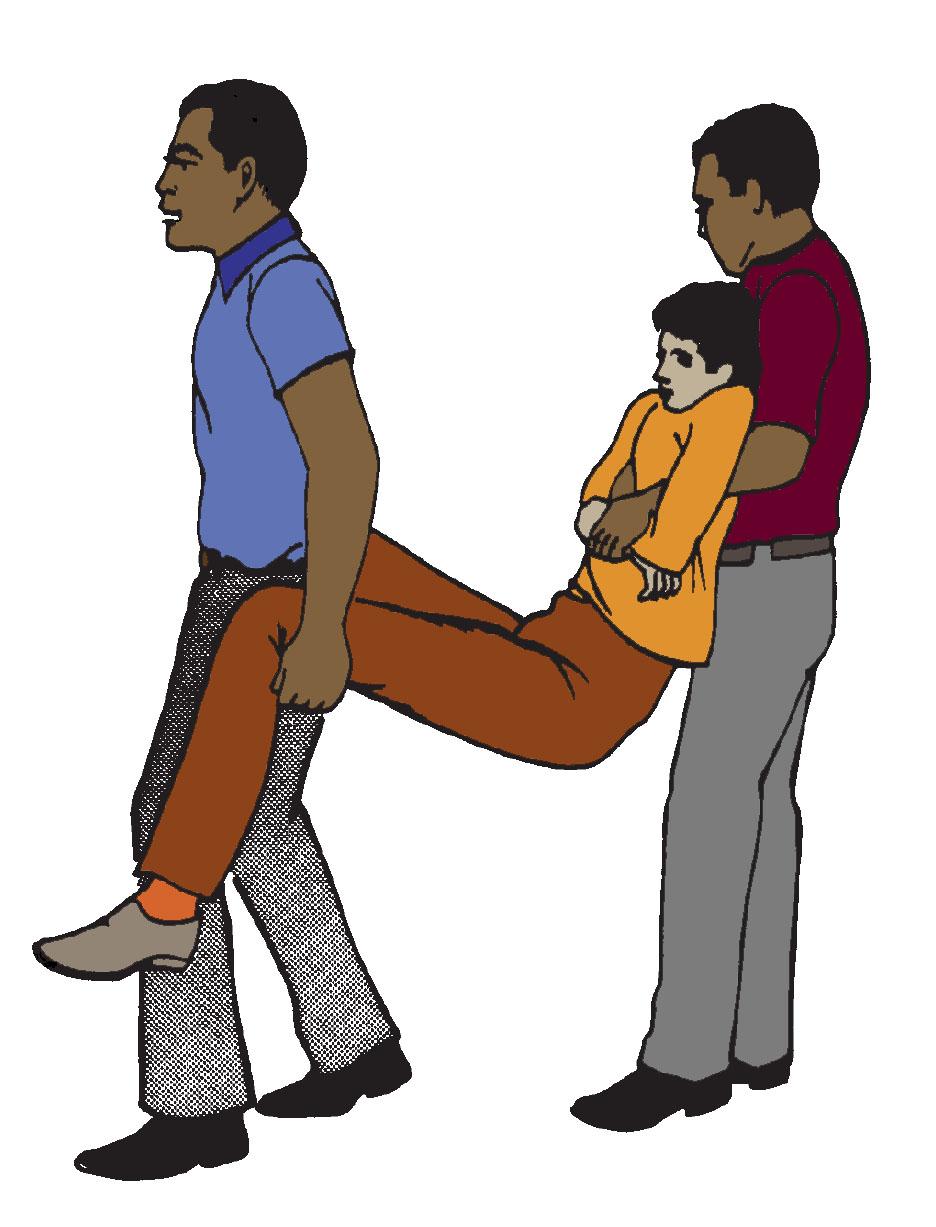 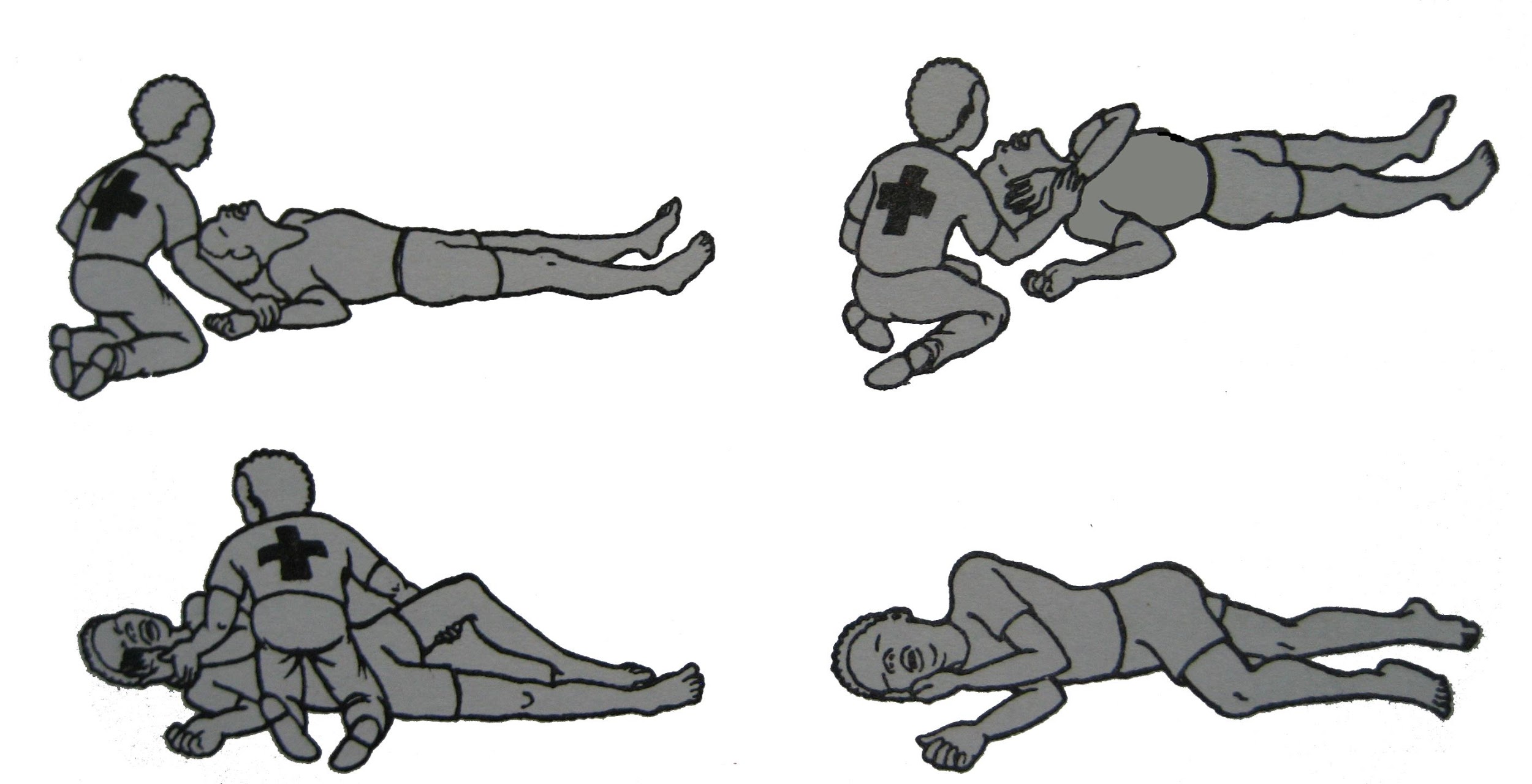 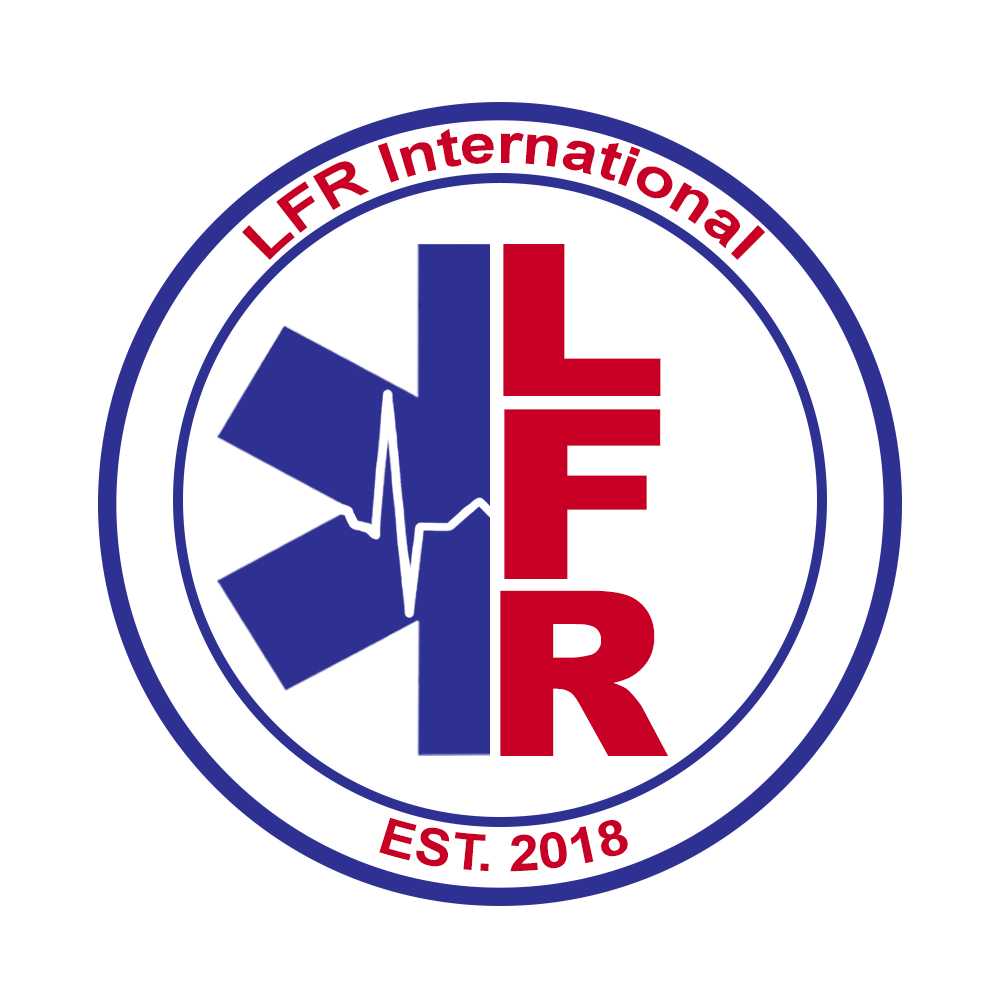 6) Victim Transport - (Stabilize)
Broken bones can cause harm to a victim in transport, especially a broken neck

 If you think the head or neck could have been injured, immobilize movement of the neck using your towel

 Having an open airway is much more important than not moving the neck

 Keep neck secure
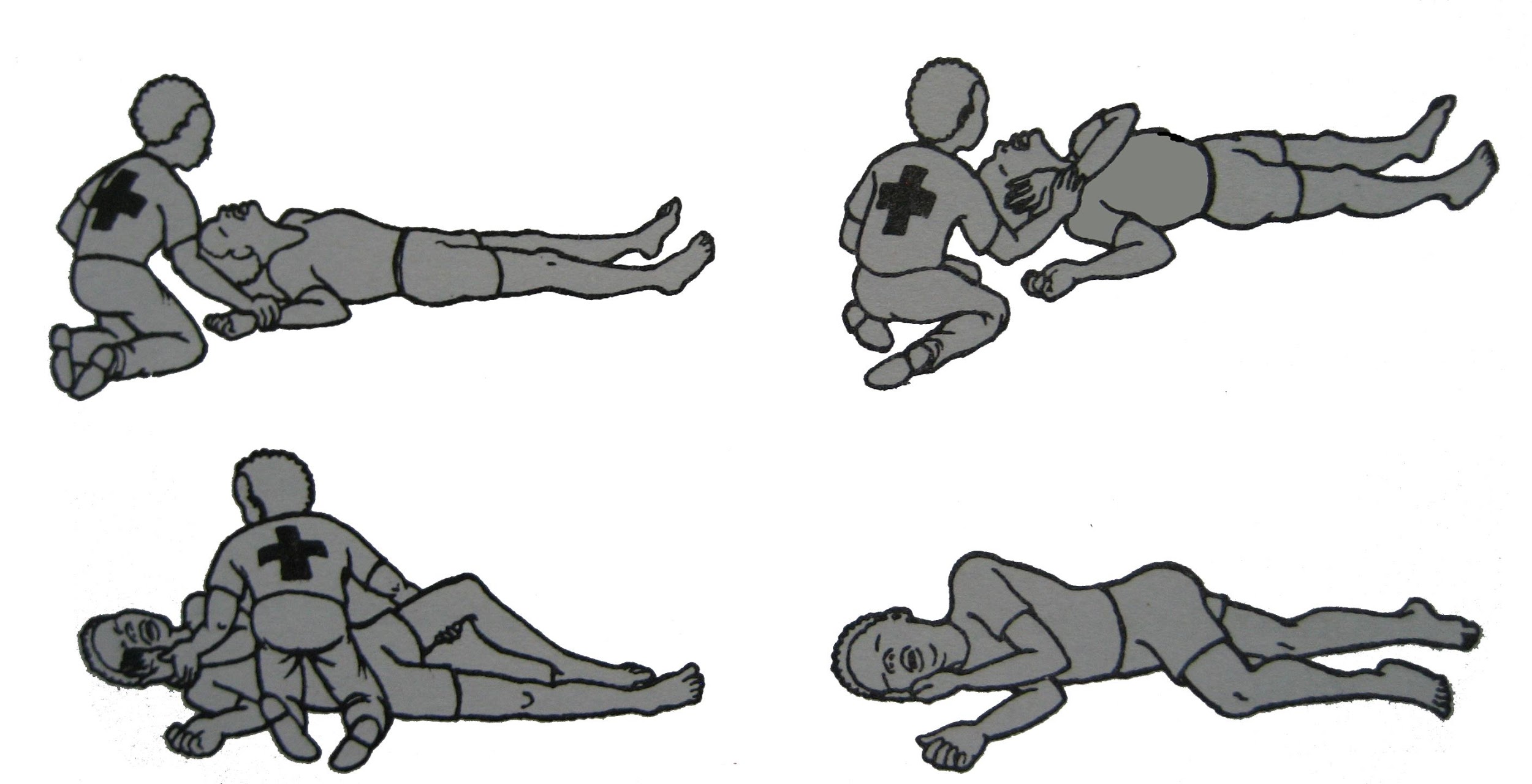 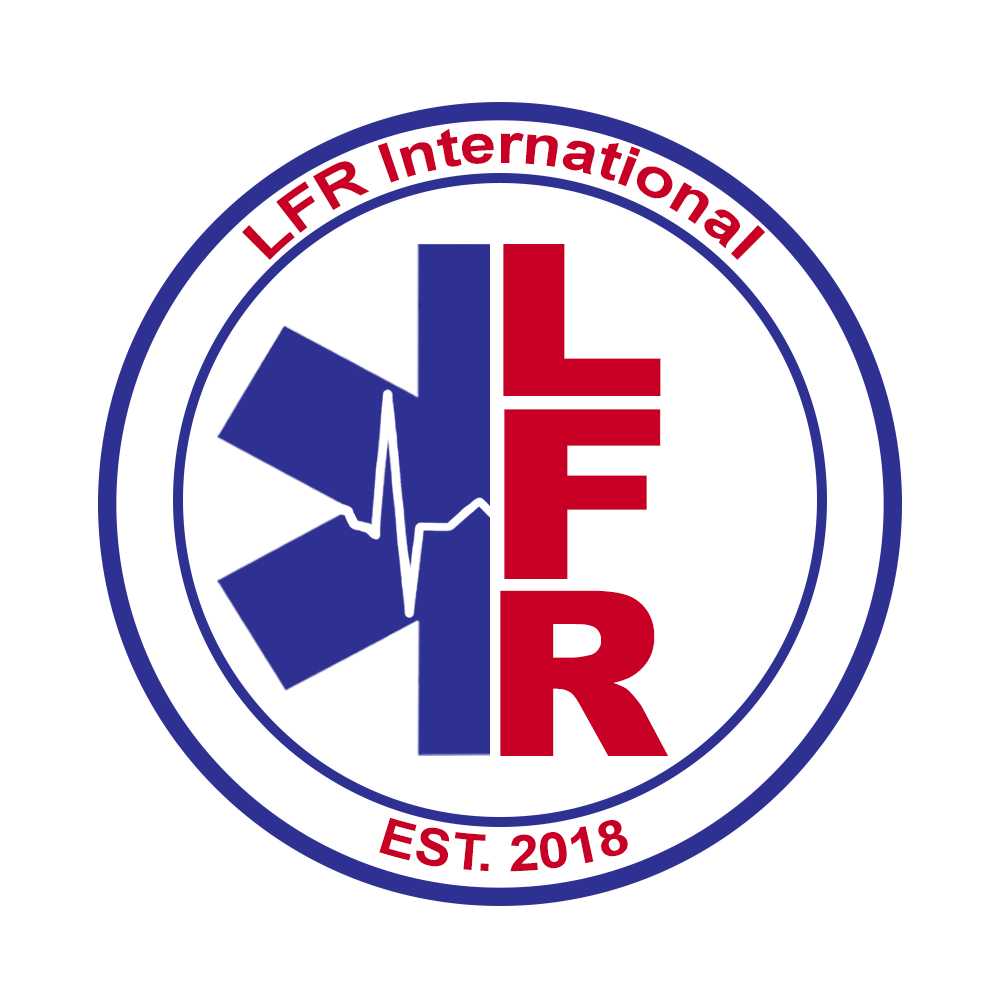 Neck Immobilization
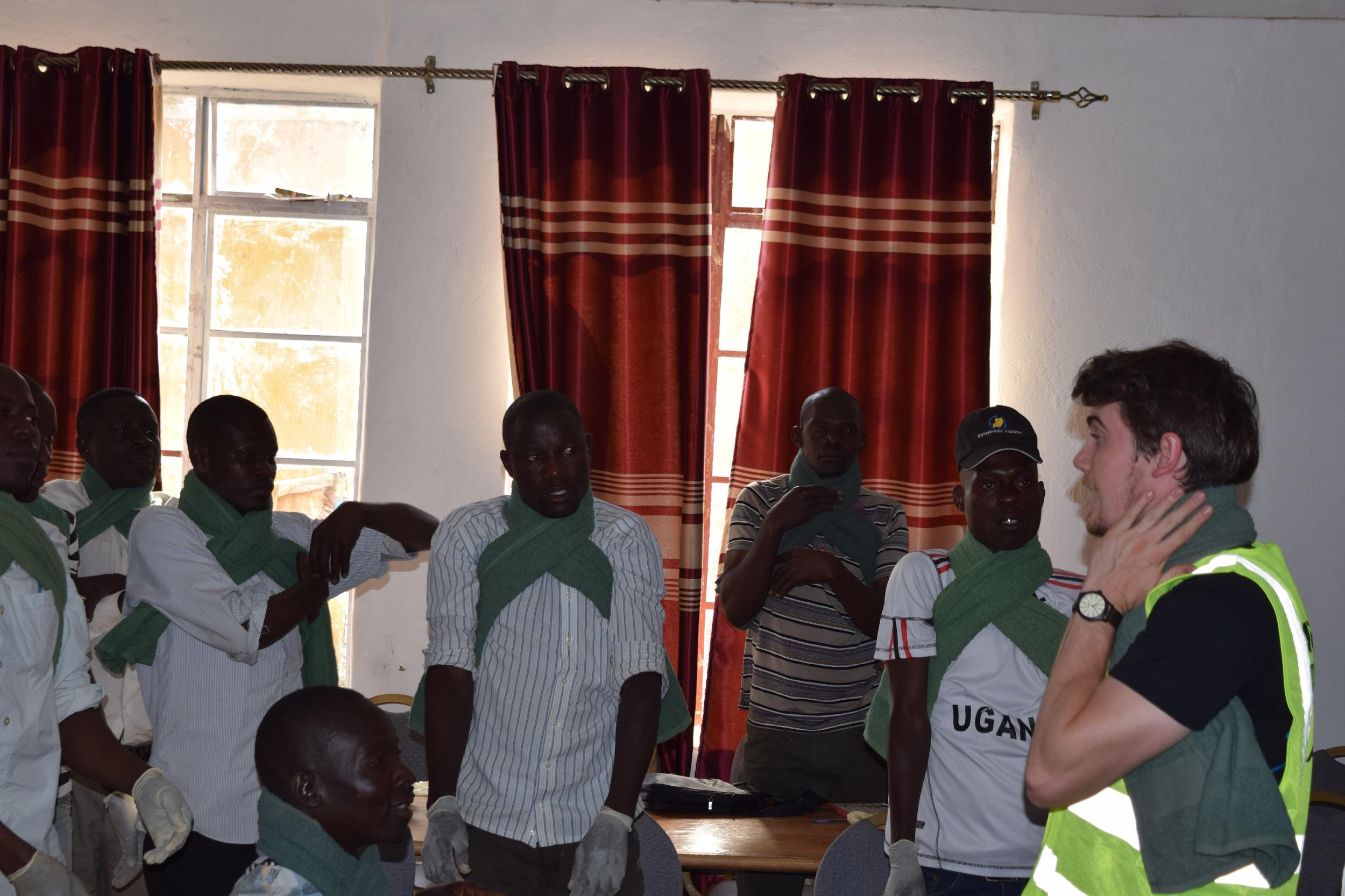 Fold towel long way to the width of the neck

From behind, rap towel evenly around neck

Pull ends through under the arms, ensuring airway stays secure
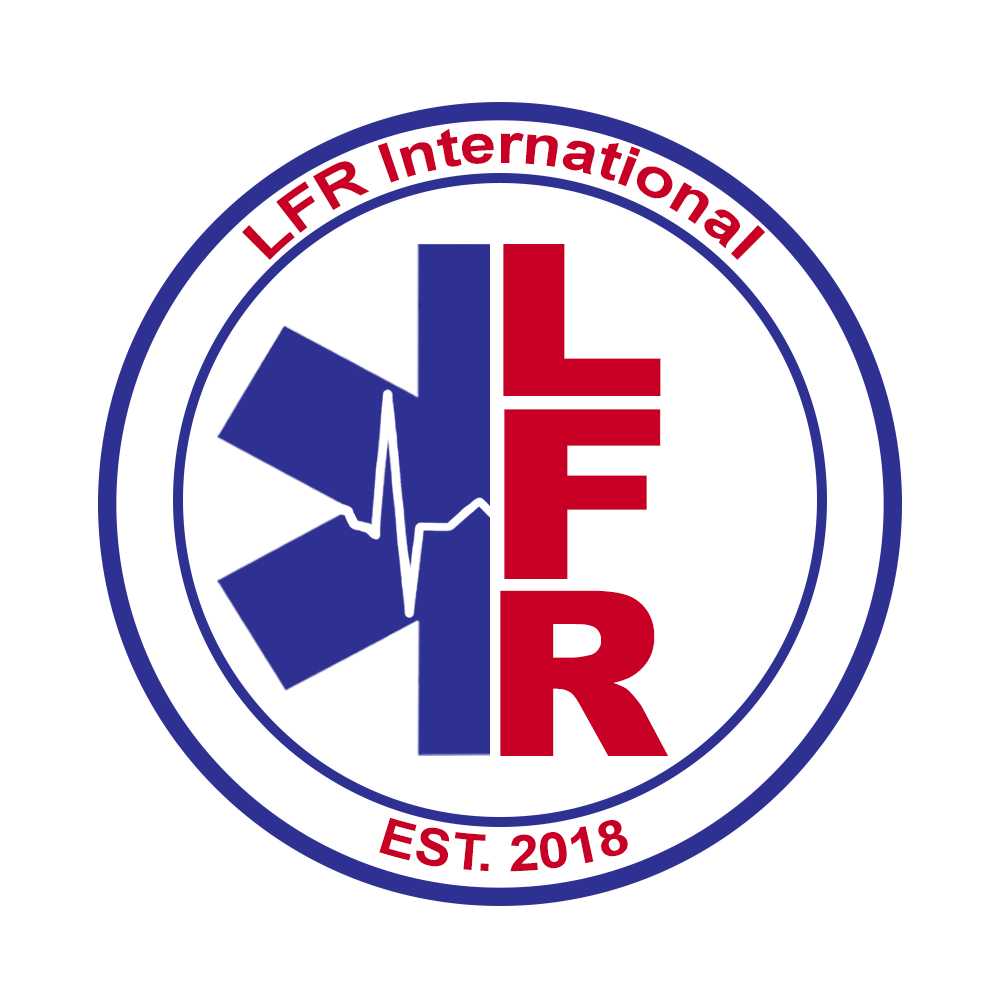 6) Victim Transport - (Move)
If possible, get others to help and maintain control of the neck

 Drive the victim at a reasonable speed

 Practice moving victims from scene onto motorcycle and securing

 Victim must be kept upright

(IF MULTIPLE EXTREMITY INJURIES, WAIT FOR ALTERNATIVE TRANSPORT)
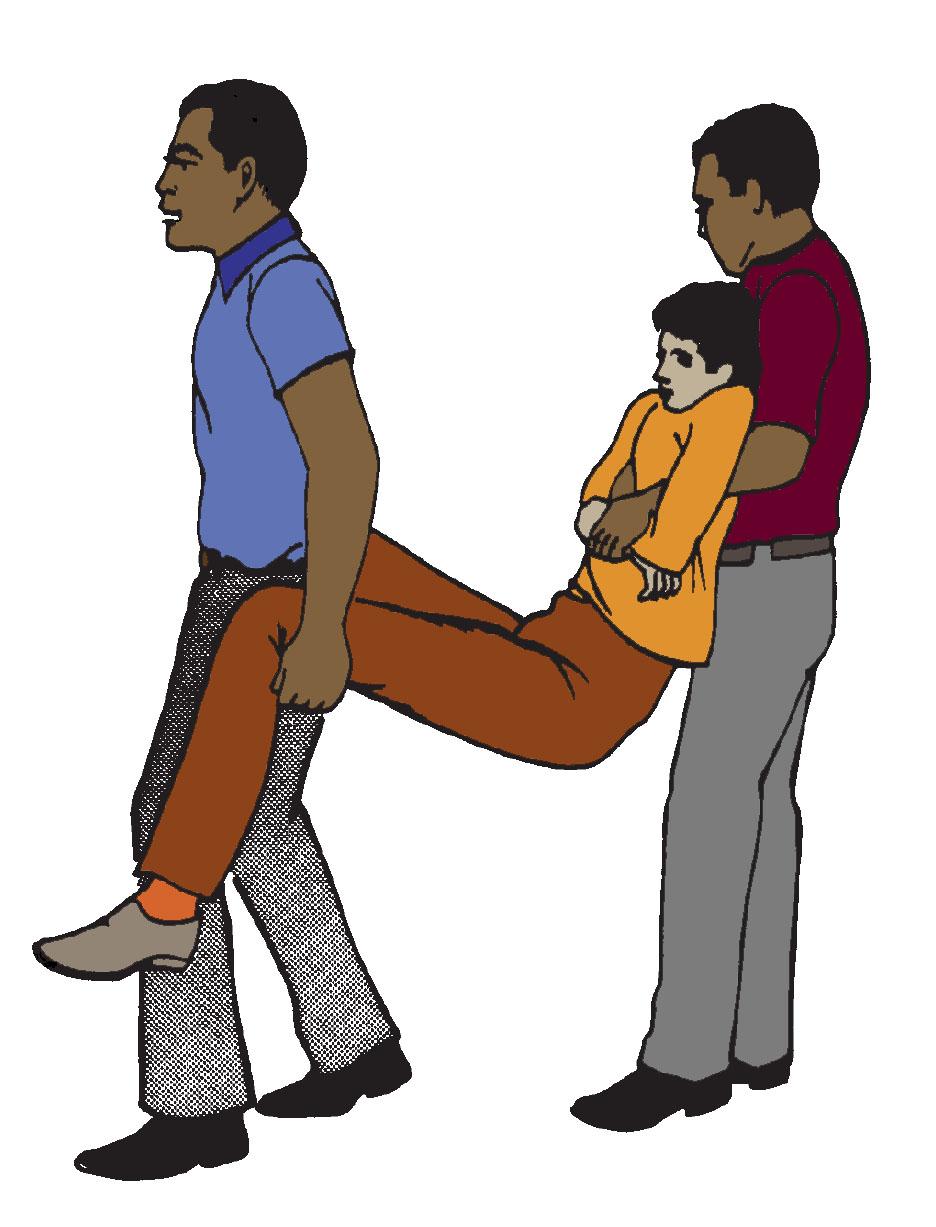 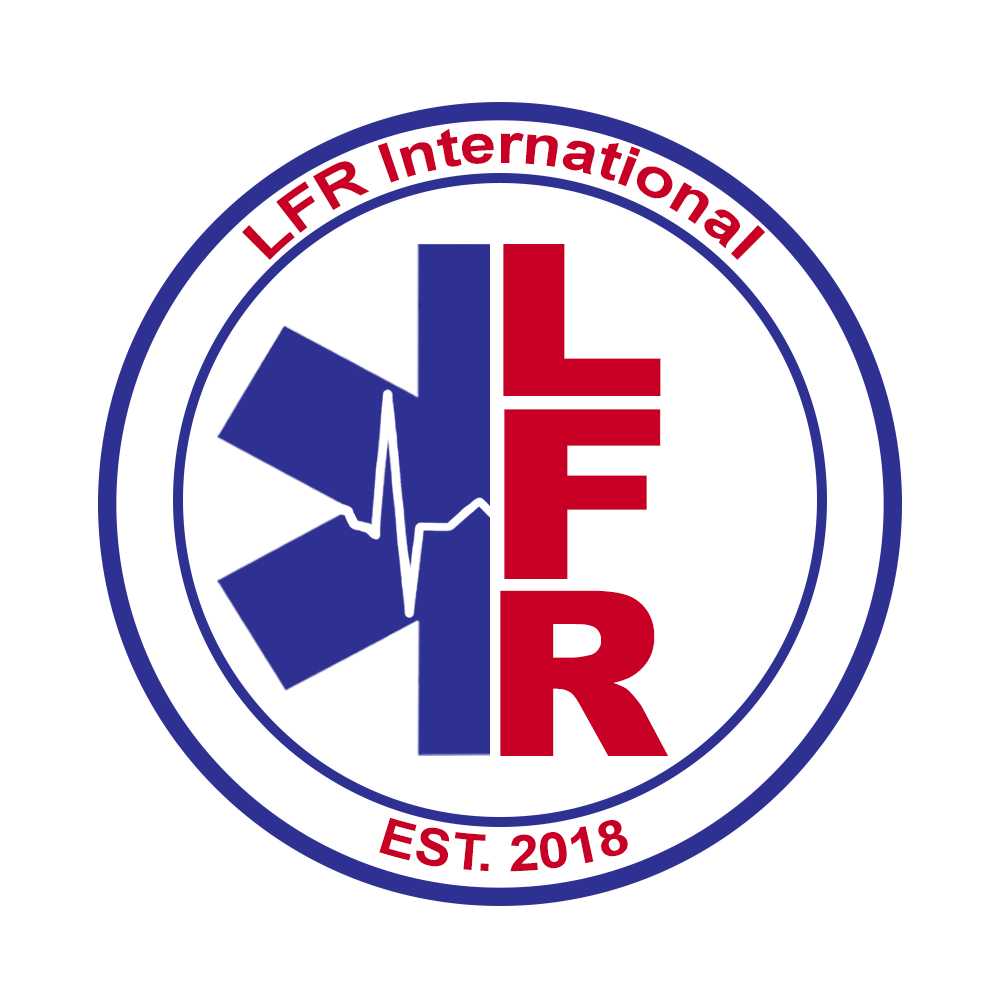 [Speaker Notes: Once again, if possible, get others to help and maintain control of the neck
 If supine, place victim onto tarp by log-rolling
 Drive the victim at a reasonable speed
 Speed may cause more harm to the patient
 Will likely not make a difference in transport time, and you will have a higher chance yourself of becoming a victim
 Practice moving victims from scene onto motorcycle and securing
 Victim must be kept upright
(IF MULTIPLE EXTREMITY INJURIES, WAIT FOR ALTERNATIVE TRANSPORT)]
6) Victim Transport
Bystander/ 
First Aider
Driver
Victim
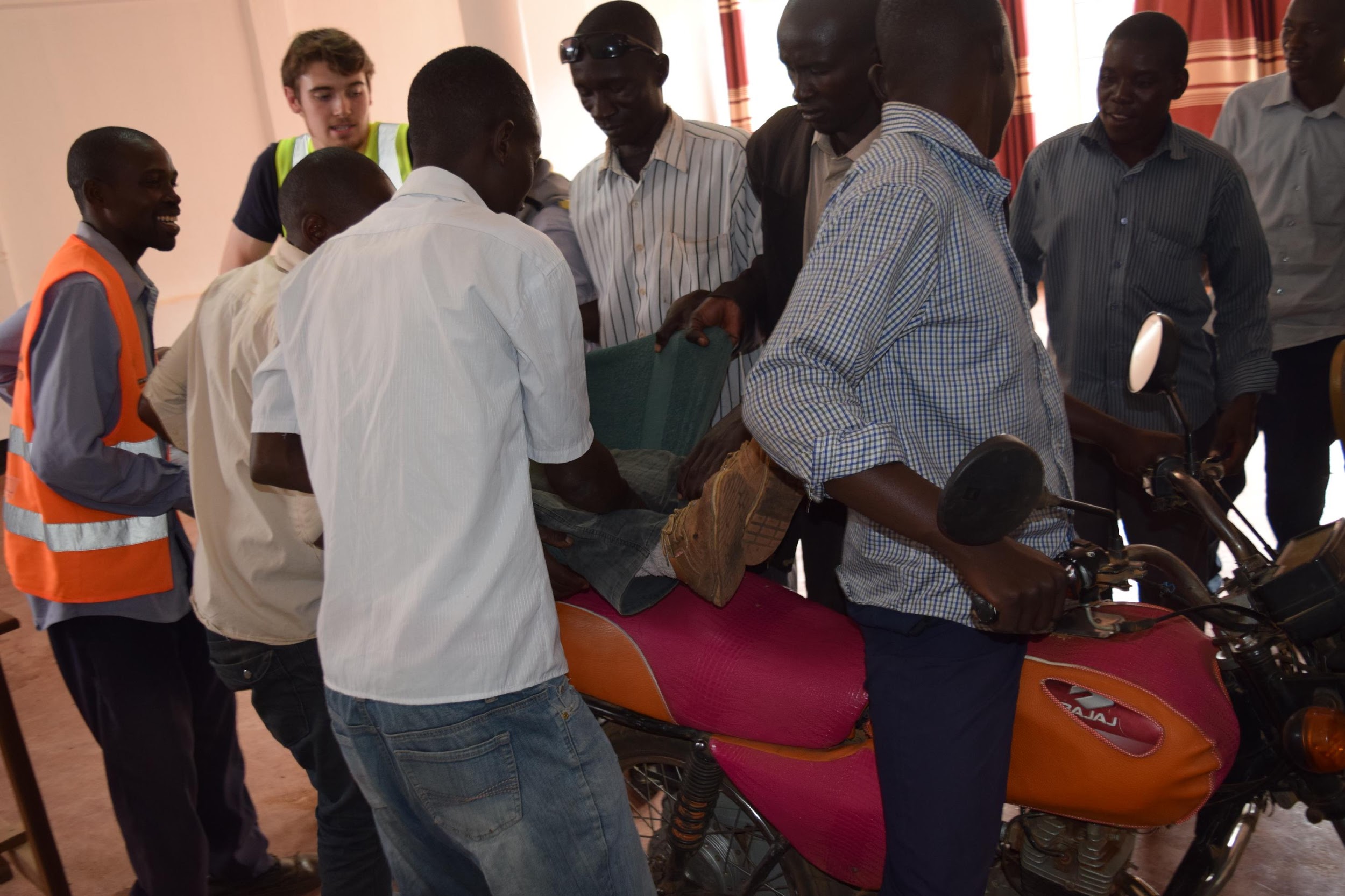 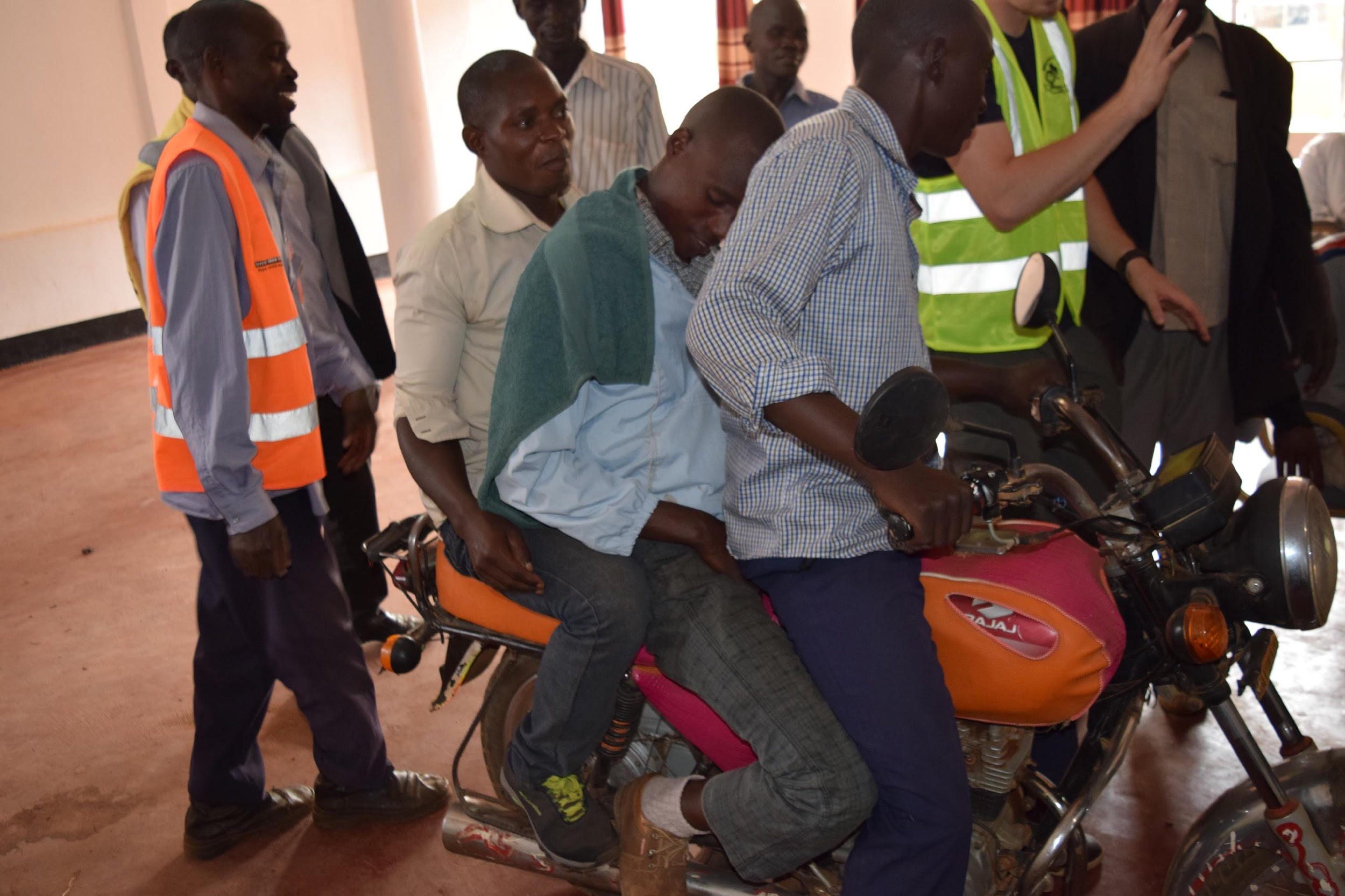 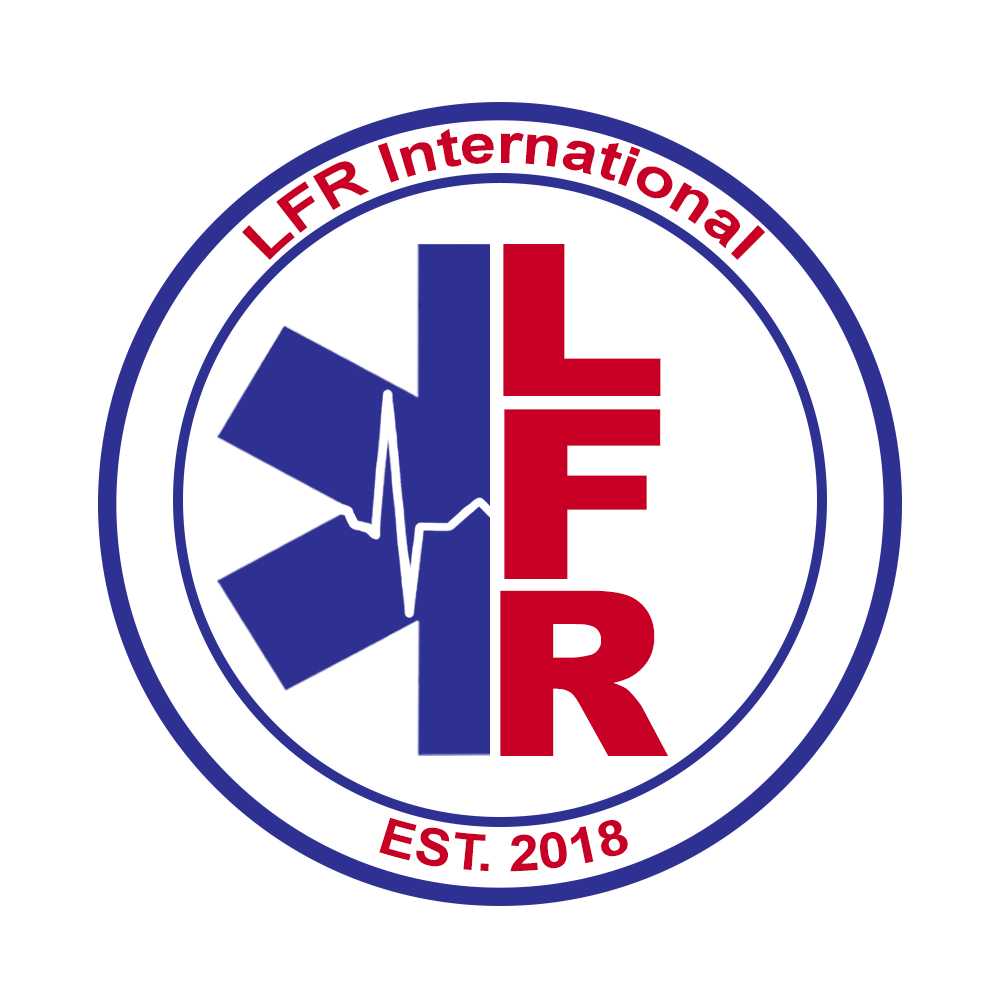 [Speaker Notes: Seat the driver
Position the victim, spread legs and place onto seat behind rider
First Aider at victim’s head follow onto seat behind victim
- Just use the reverse order when removing victim from the motorcycle]
What transport should I use?
USE A MOTORCYCLE
USE A MOTORCAR/AMBULANCE
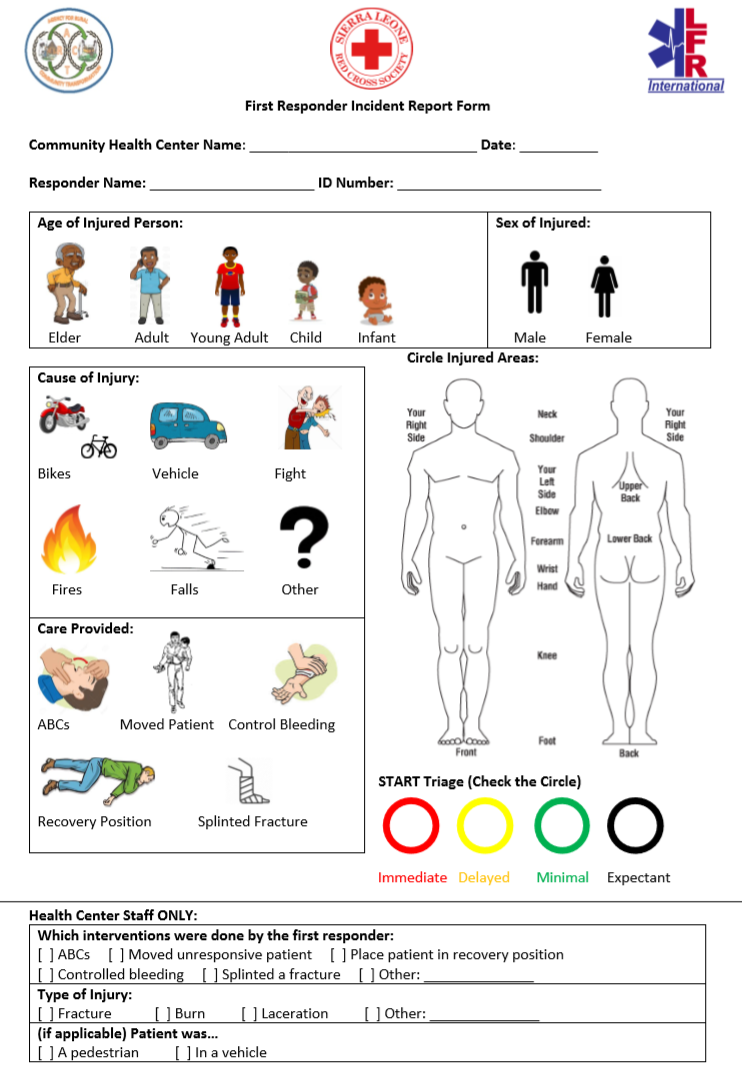 Review Data Form
Age
Sex
Cause of Injury
Care Provided
Area Of Injury
Injury Severity

DO NOT DRIVE AS FAST AS YOU CAN on the way. Drive at a REASONABLE SPEED.
[Speaker Notes: Forms will be available at all Community Health Centers and Hospitals and chiefdom headquarters

Once you have transported a patient, please fill out and turn in the form.

It is very important to fill out the form so we can make this training better

You don’t have to take the patient to hospital if their injury is not severe and if they ask you not to]